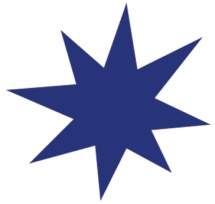 Pressegespräch

„Barrierearm baden – 
barrierearm wohnen“






Wien, 4. Juni 2014
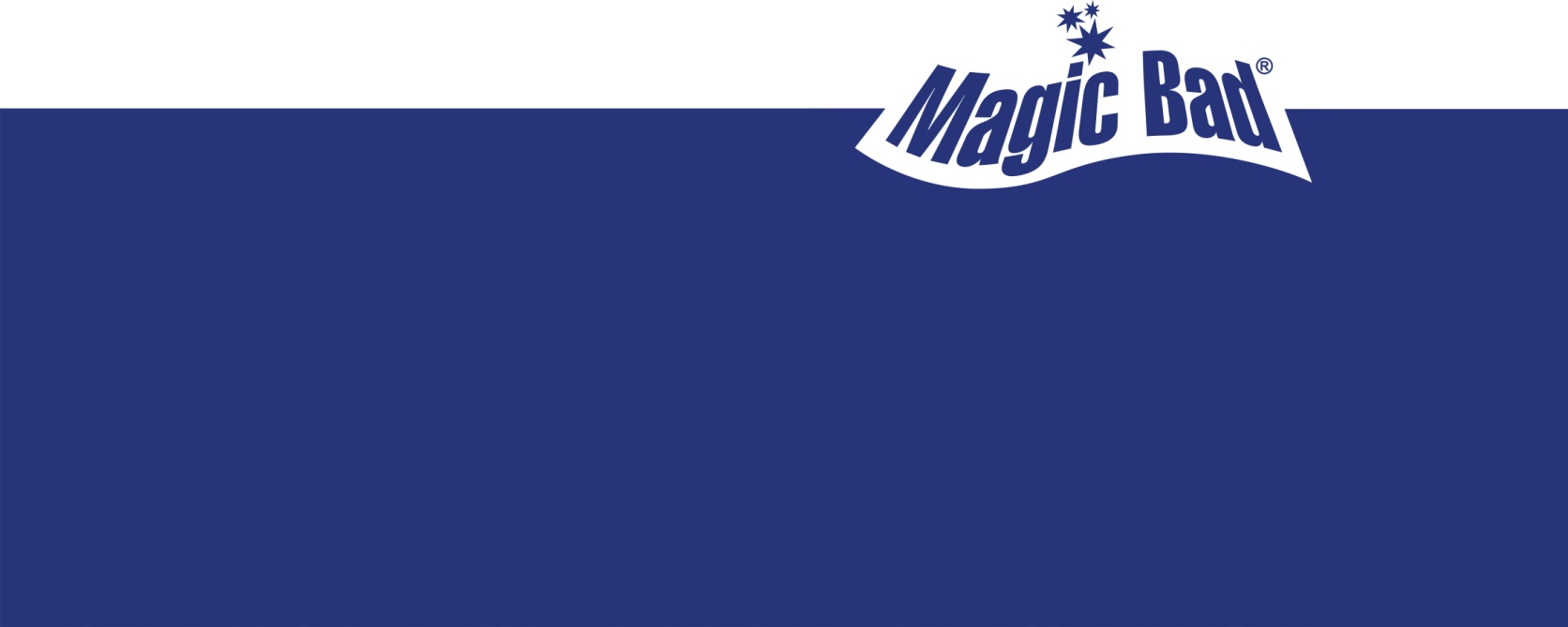 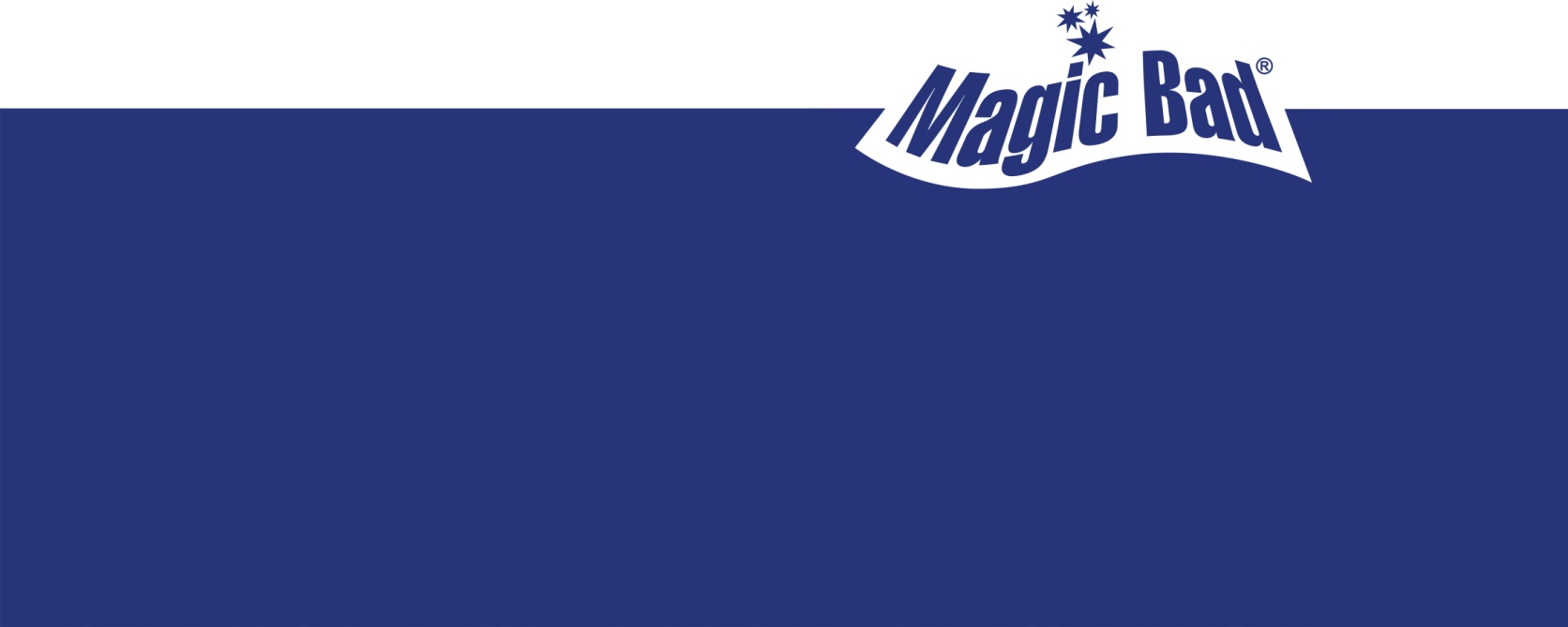 Installateur-Fachbetrieb Marvan
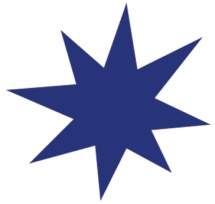 Familienbetrieb in vierter Generation
Gründung 1896 als kleiner Spenglerbetrieb in Wien-Favoriten
Heute ist Marvan einer der erfolgreichsten und innovativsten Installateurbetriebe Österreichs
Erfolgsrezept: Qualität, Kompetenz, Nachhaltigkeit, technische Perfektion, Innovationsgeist
Spezialist für barrierearmes und barrierefreies Baden
Erfindung der Badewannentür
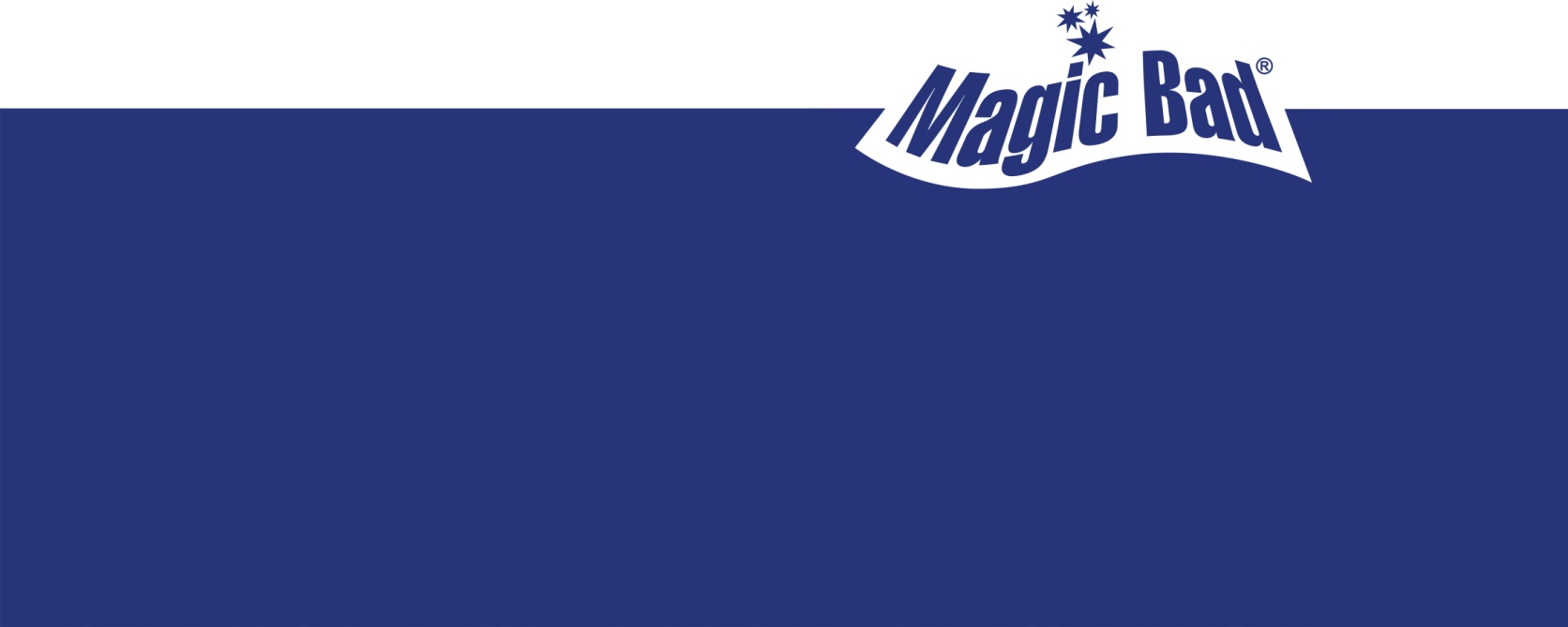 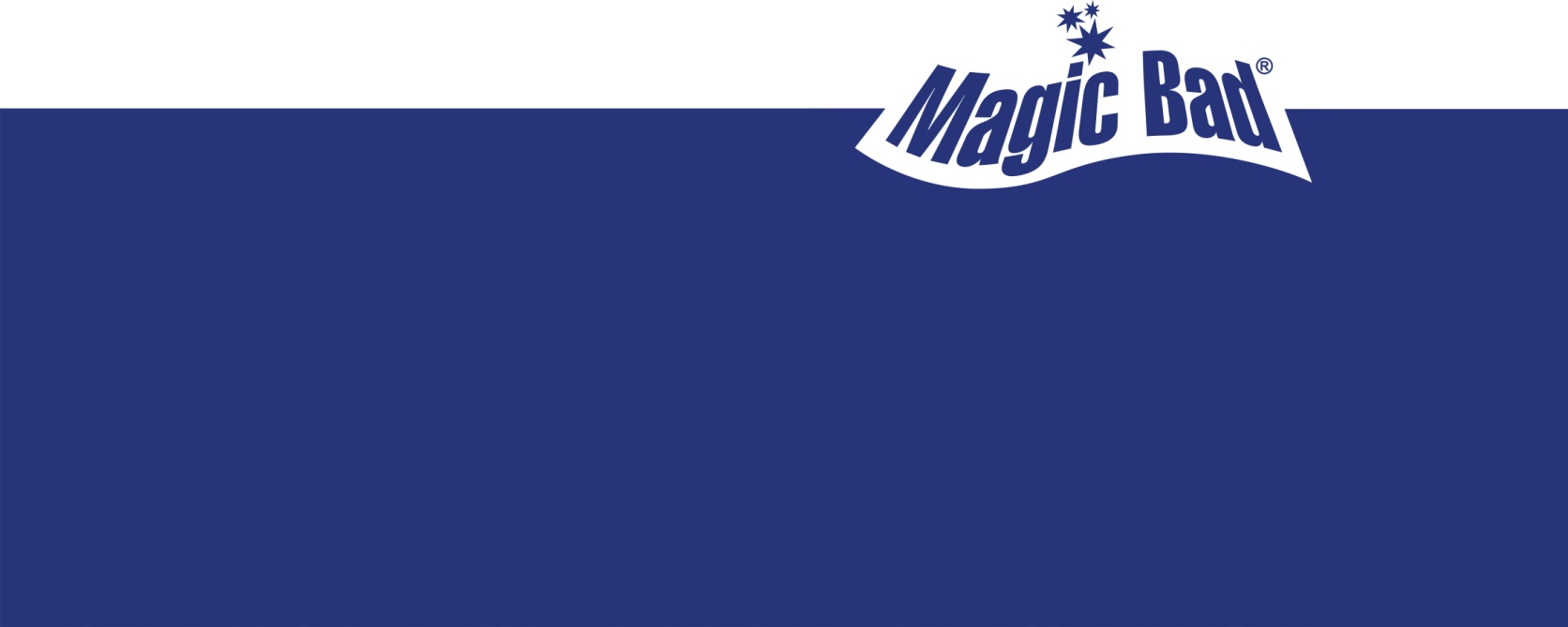 Marvan: Produkte und Leistungen
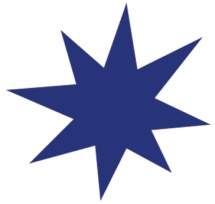 Barrierefreie und barrierearme Badezimmergestaltung
 Wannentür-Einbau in bestehende Badewannen
 Wannentür-Einbau in neue Badewannen
 Bad-Renovierung und Neugestaltung
 Gasheizungen, Thermentausch
 Gasgerätetausch
 Klimaanlagen
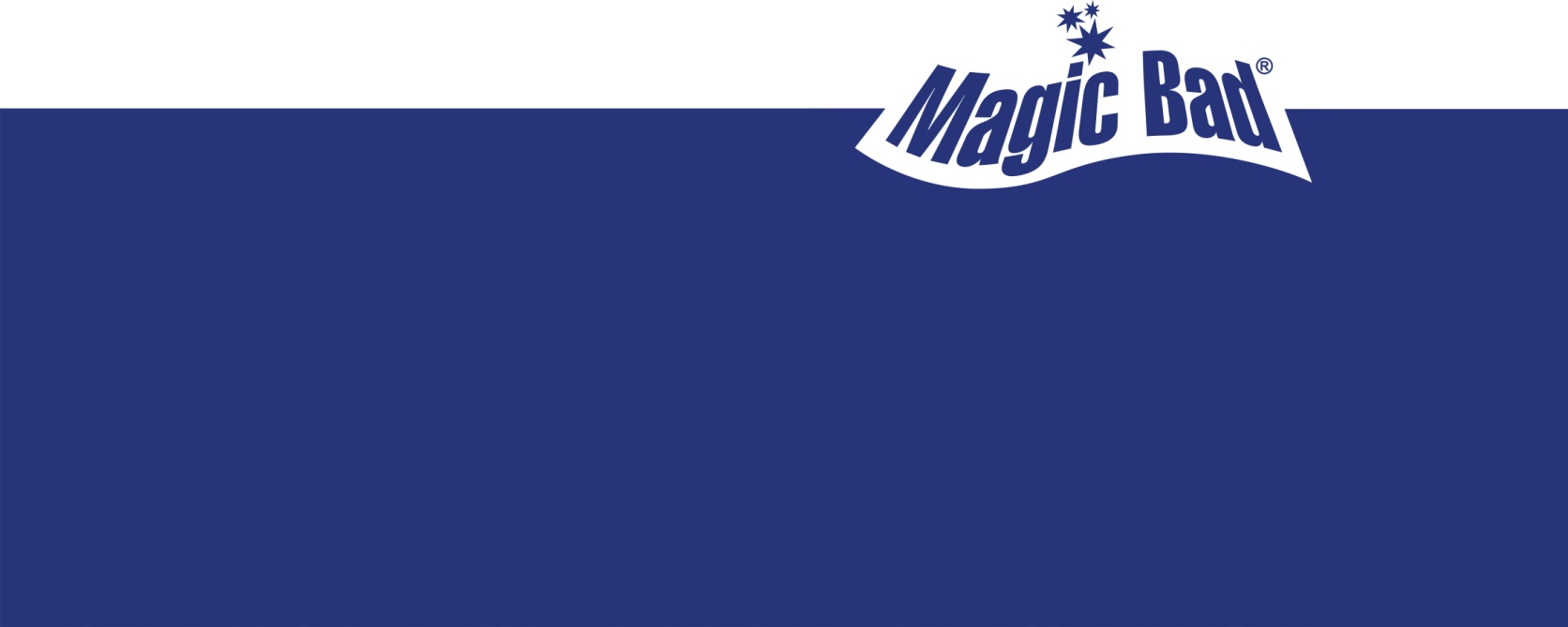 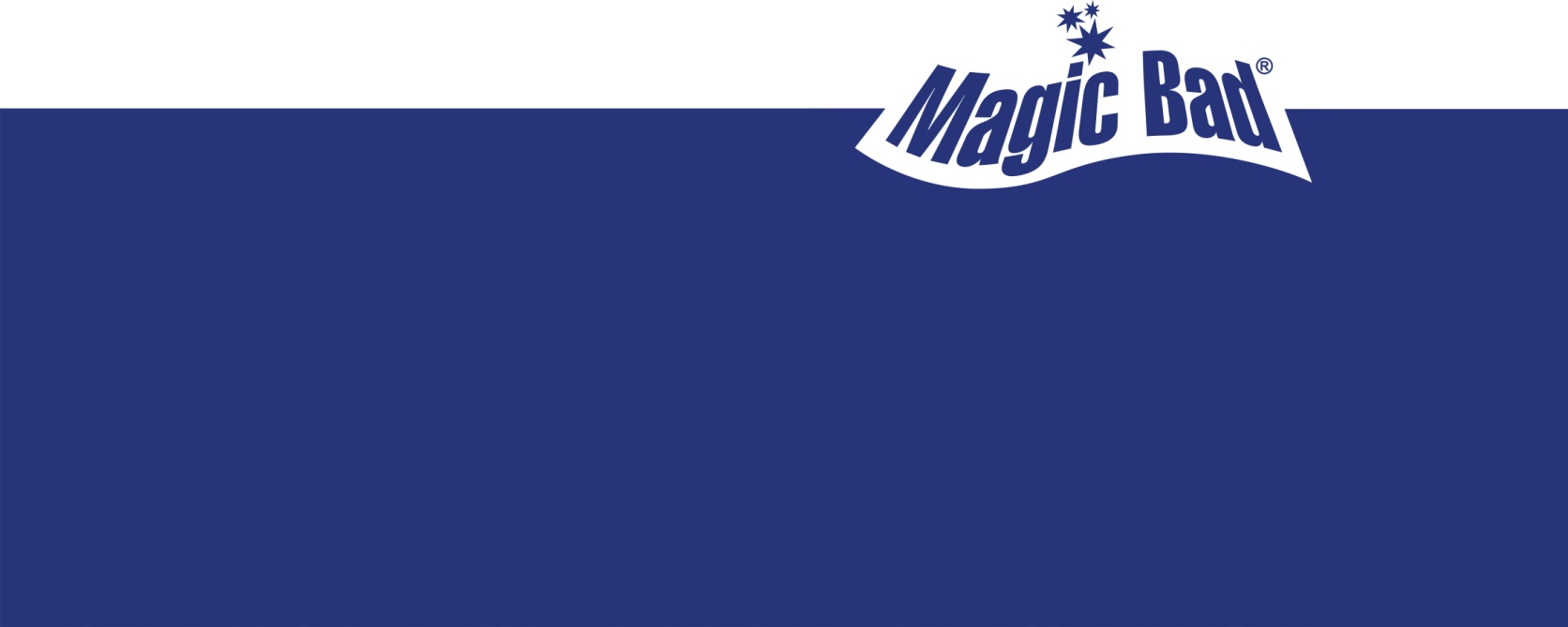 Marvan: Daten und Fakten
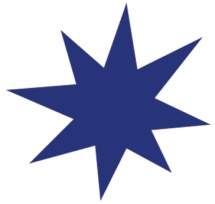 Jahresumsatz: ca. 1,8 Millionen Euro
 Exportvolumen: ca. 600.000 Euro pro Jahr
 13 Mitarbeiter
 Firmensitz und Schauraum: Wien 10., Reumannplatz 18
 Firmenstruktur: 
		Ing. Marvan GesmbH 
		Marvan & Marvan GesbR
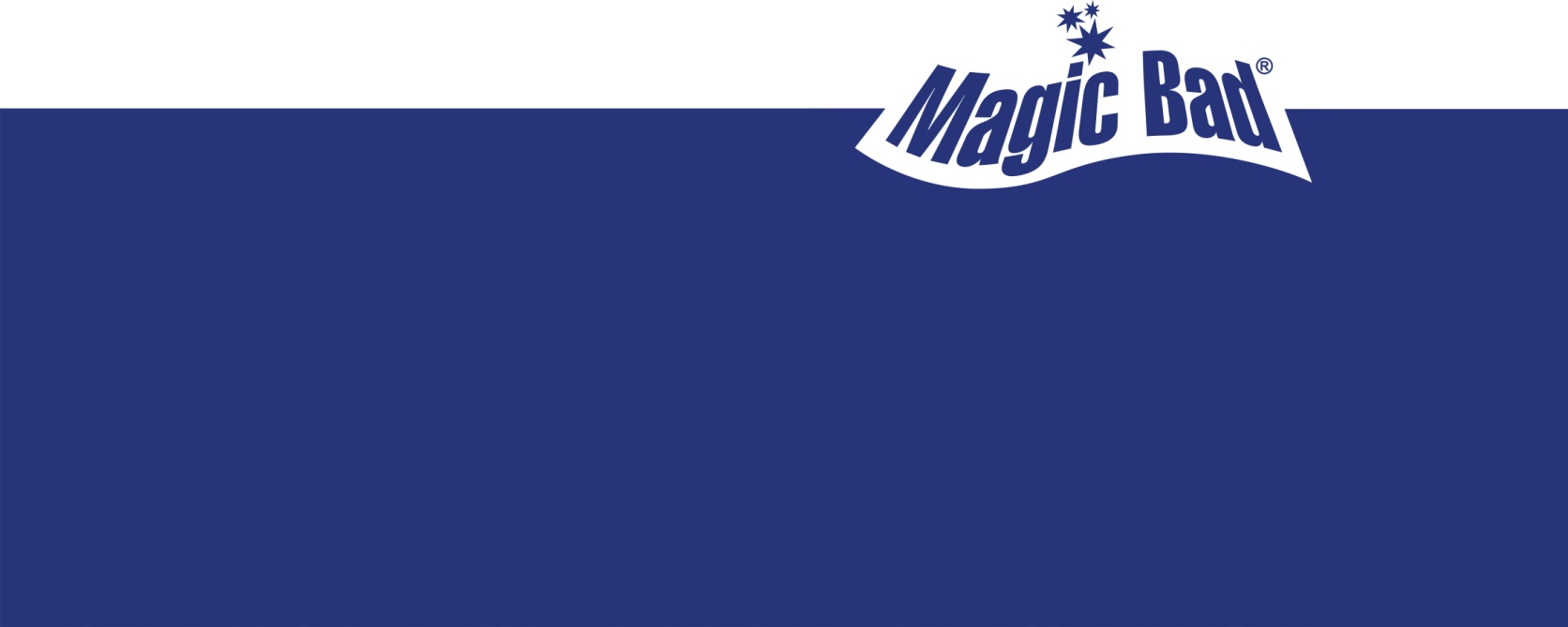 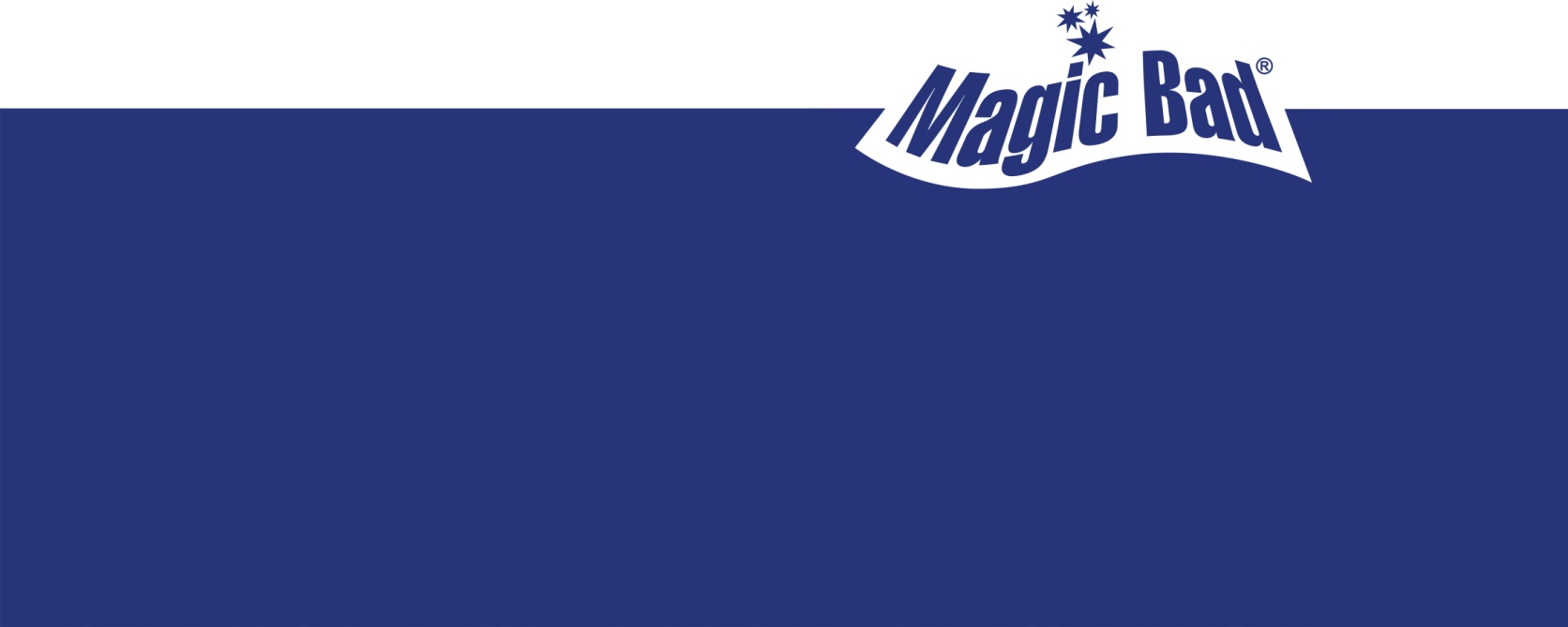 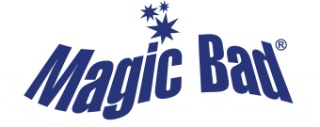 Dr. Stefan Szalachy, M. A.
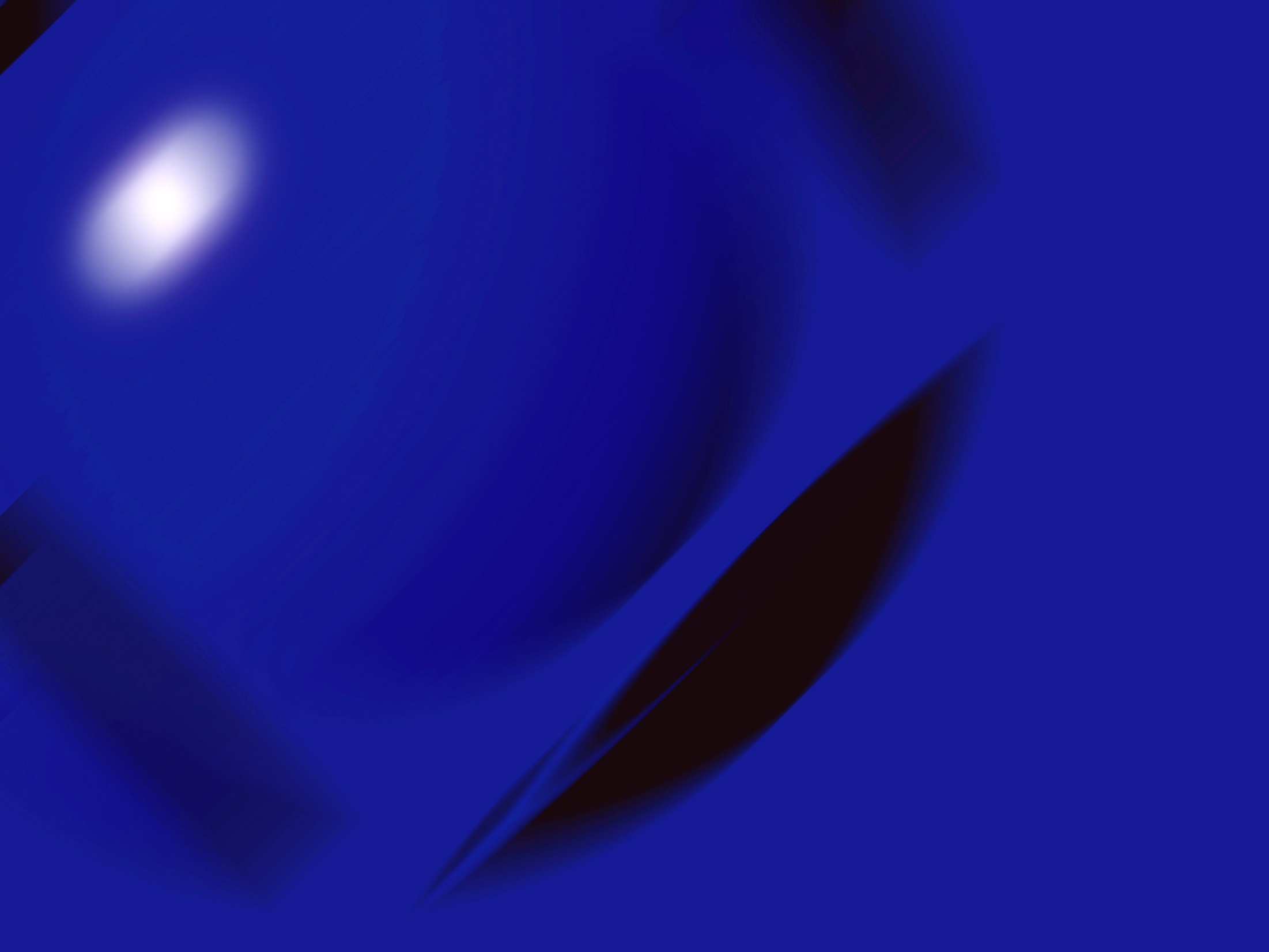 Altersentwicklung – Bestandssituation
2013: 400.000 Menschen älter als 80 Jahre
Prognose 2050: Verdreifachung auf über 1,2 Mio.
Derzeit 63% des Wohnungsbestands nicht, 24% teilweise barrierefrei
Vorzeitiger Wechsel in betreute Wohnformen
Teure Überversorgung, Verlust an Selbstbestimmtheit
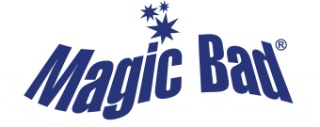 Dr. Stefan Szalachy, M. A.
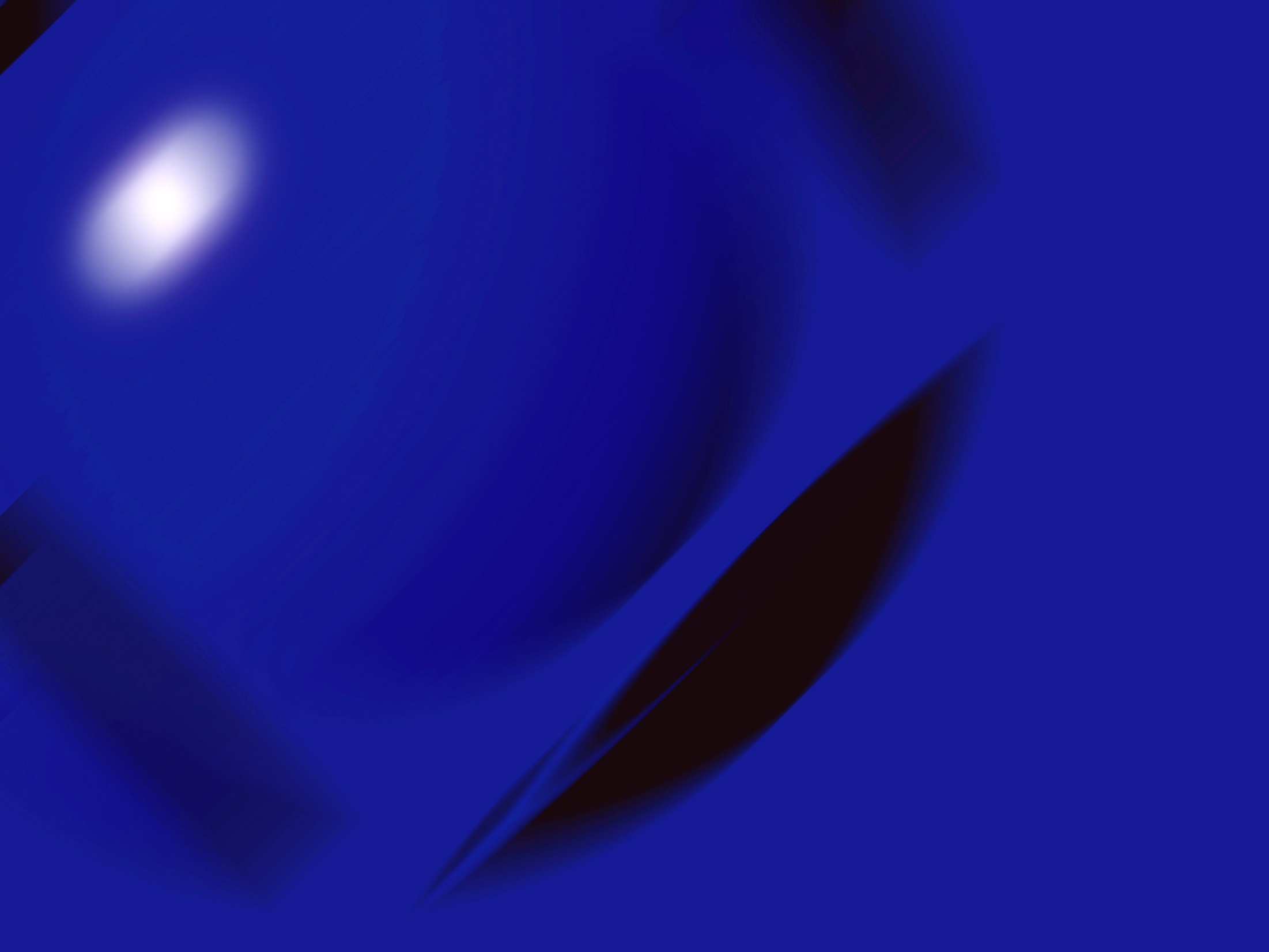 Warum gehen SeniorInnen ins Pflegeheim?

Akute Erkrankung, Unfallfolgen, Behinderung
Barrieren in der Wohnung, schlechte Erreichbarkeit
Veraltete Heizung
Mangelhafte Haustechnik & Ausstattung
Einsamkeit, Isolation
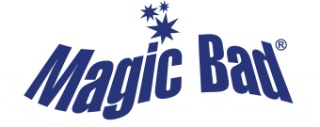 Dr. Stefan Szalachy, M. A.
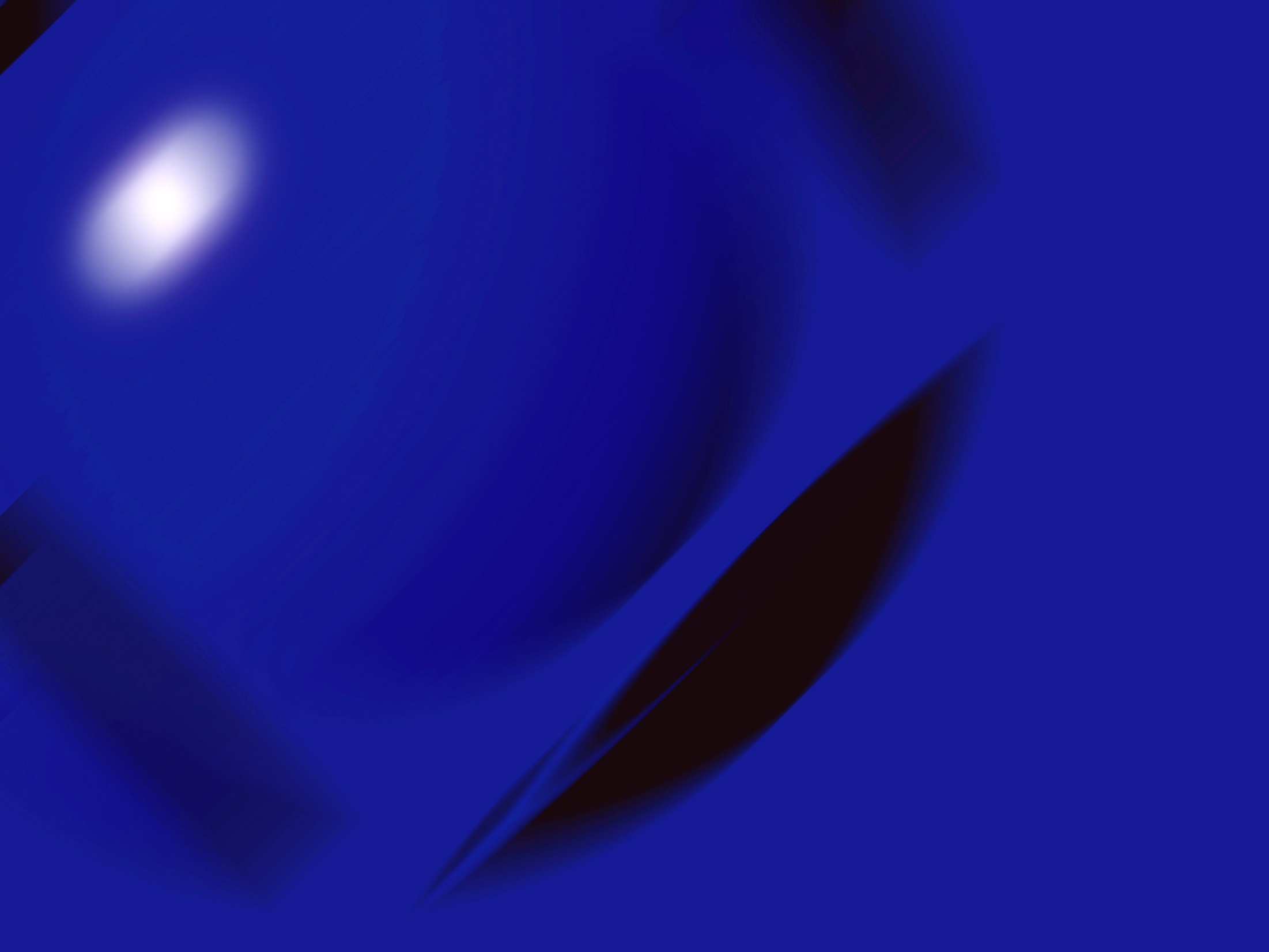 Die Pflegekostenfalle

Belastung der Sozialbudgets p.a. + 15 – 20%, 2012: -1,4 Mrd.
82% der Hilfsgelder im stationären Bereich gebunden
1/3 der Kommunen ohne ordentl. Haushalt 
Mehr Leistungsbezieher, weniger Beitragszahler
Bis 2030 Verdoppelung der Pflegekosten
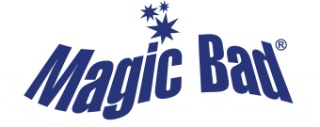 Dr. Stefan Szalachy, M. A.
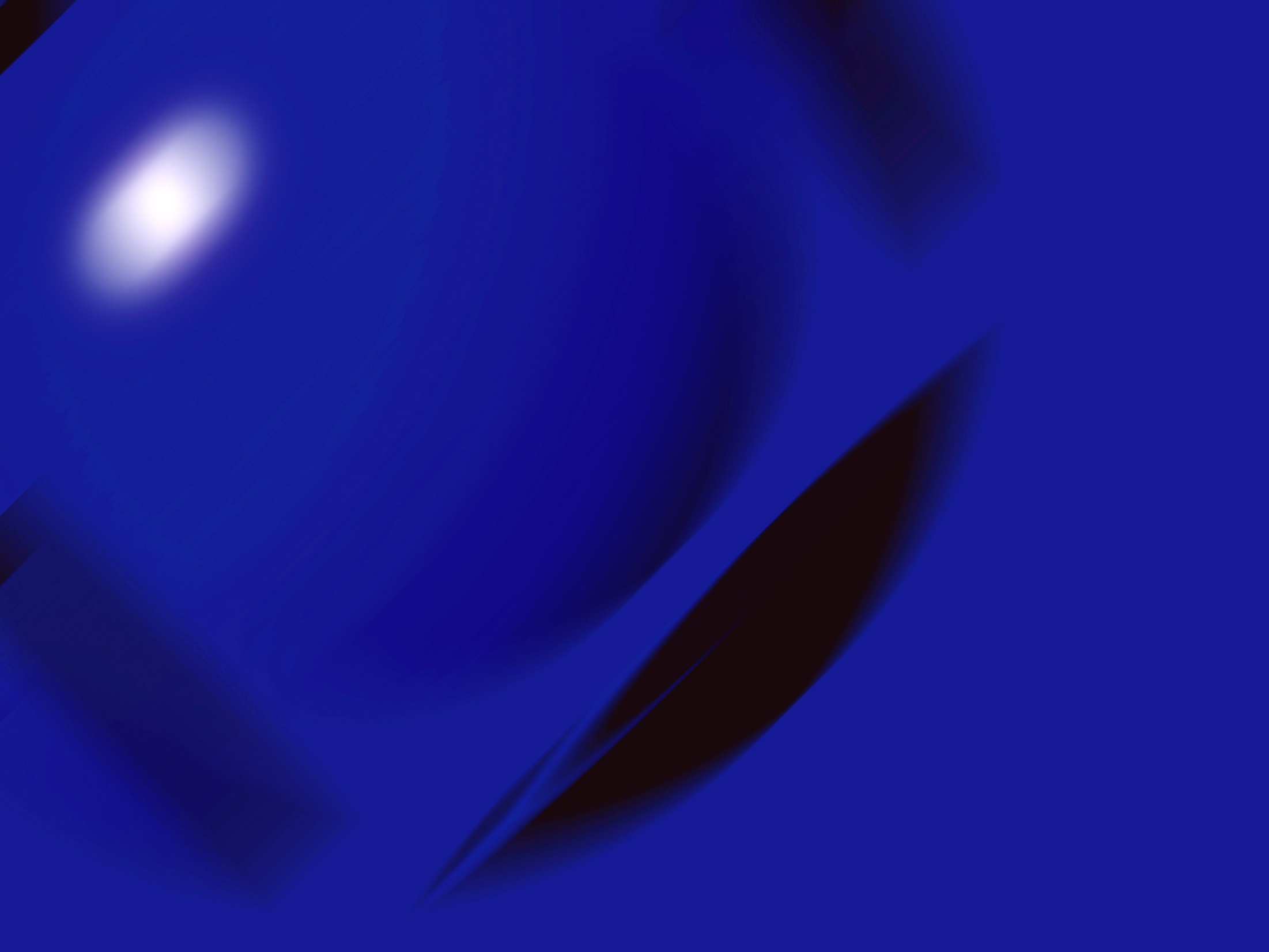 Effekte der Barrierefreiheit

Längere Selbständigkeit in der eigenen Wohnung
Vermeidung von Spitals- und Rehakosten infolge von Stürzen
Verhinderung von vorzeitigem Wechsel ins Pflegeheim
Vorteil der Barrierefreiheit gilt für alle
Investition einmalig – Nutzen nachhaltig
Wertsteigerung der Immobilie
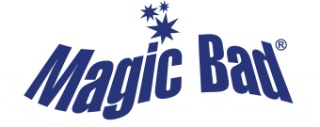 Dr. Stefan Szalachy, M. A.
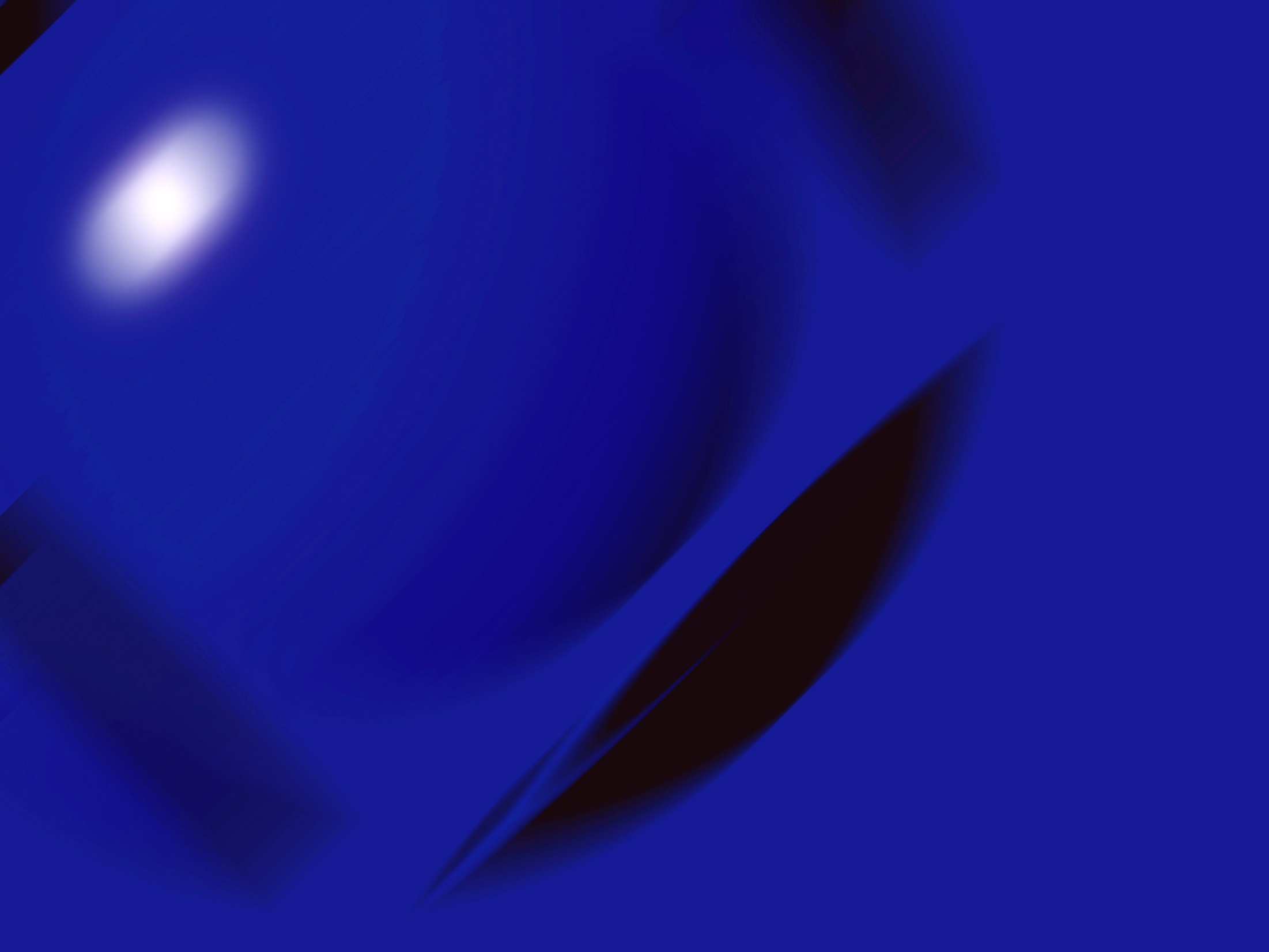 Ziele der Generation 40+

80% sind bereit für den Lebensabend zu Hause zu investieren
51% möchten bei Bedarf zu Hause gepflegt werden
41% planen konkret seniorengerechte Adaptierung
15% bevorzugen das Pflegeheim
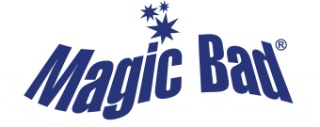 Dr. Stefan Szalachy, M. A.
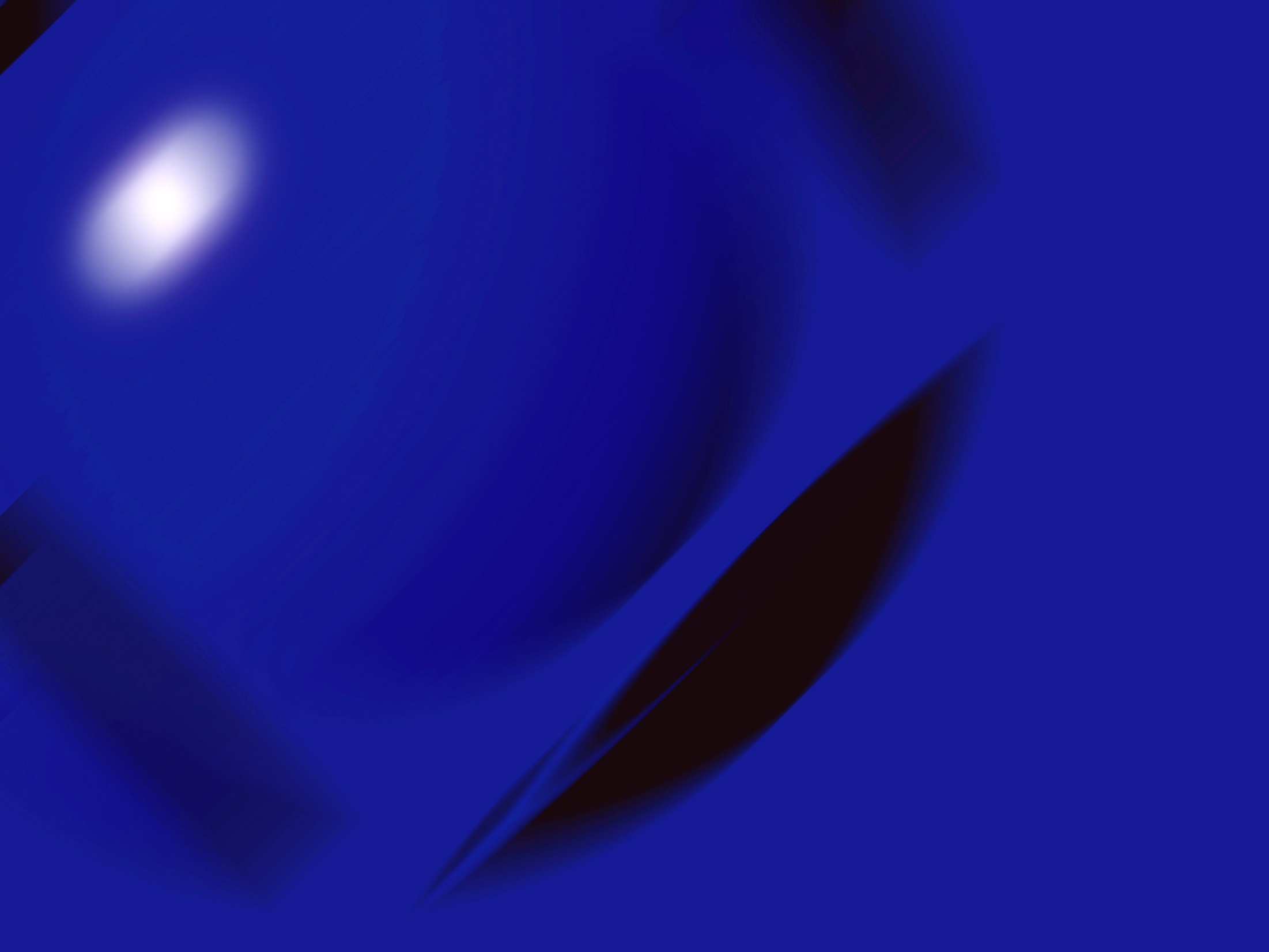 Subjektive Gründe für eine Adaptierung


1. Lebensabend zu Hause (81%)
2. Höhere Lebensqualität (80%)
3. Bessere Betreuungsmöglichkeiten (73%)
4. Geringere Betreuungskosten (61%)
5. Vermögen wird geschont (50%)
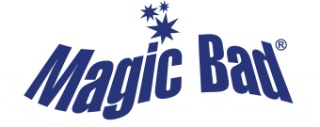 Dr. Stefan Szalachy, M. A.
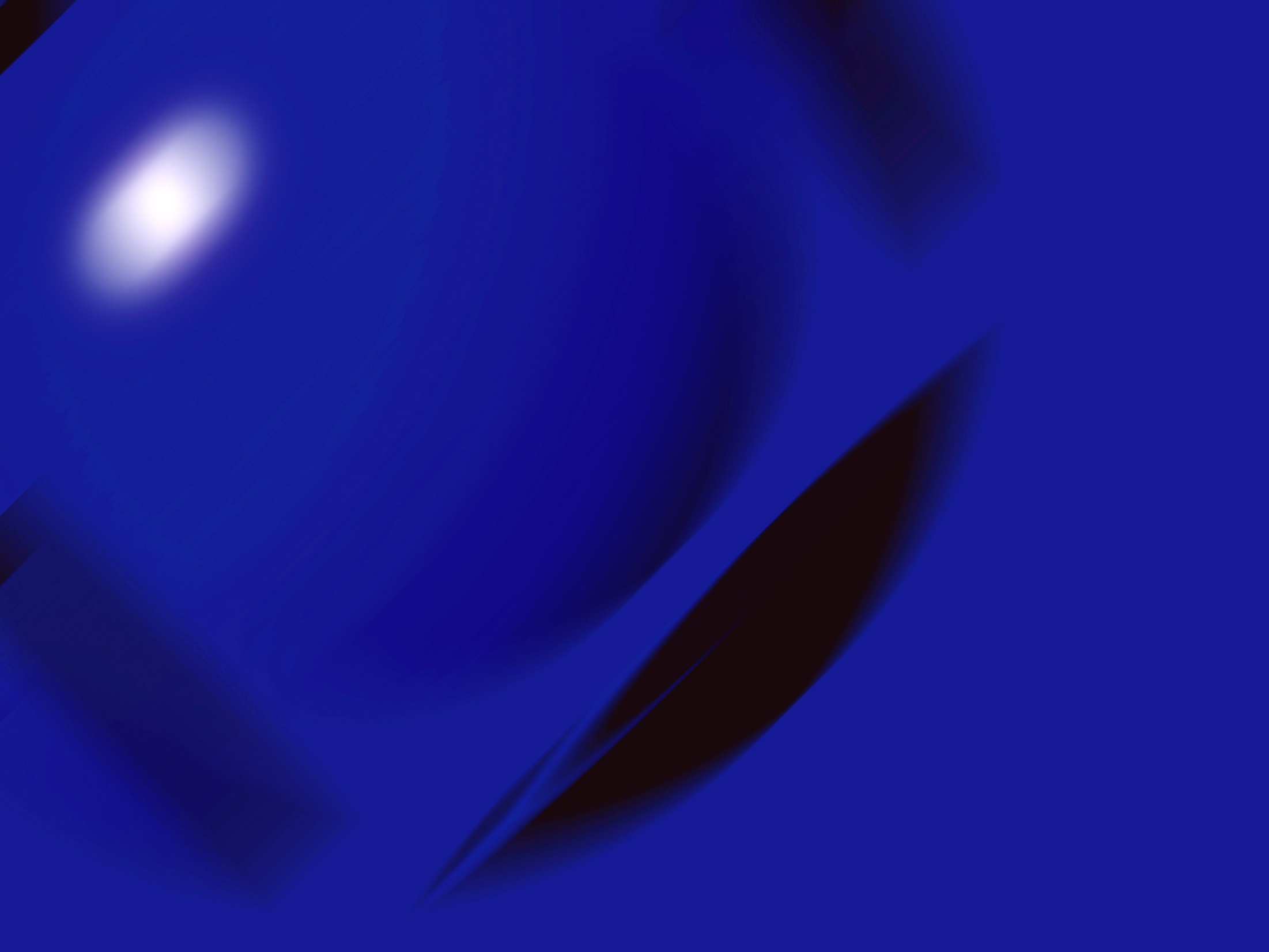 Subjektive Gründe gegen eine Adaptierung


1. Bürokratie bei Genehmigungen
2. Bürokratie bei Förderansuchen
3. Probleme mit Baufirmen
4. Schmutz beim Umbau
5. Störung der Privatsphäre
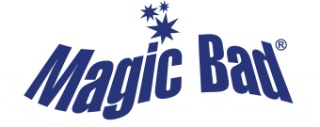 Dr. Stefan Szalachy, M. A.
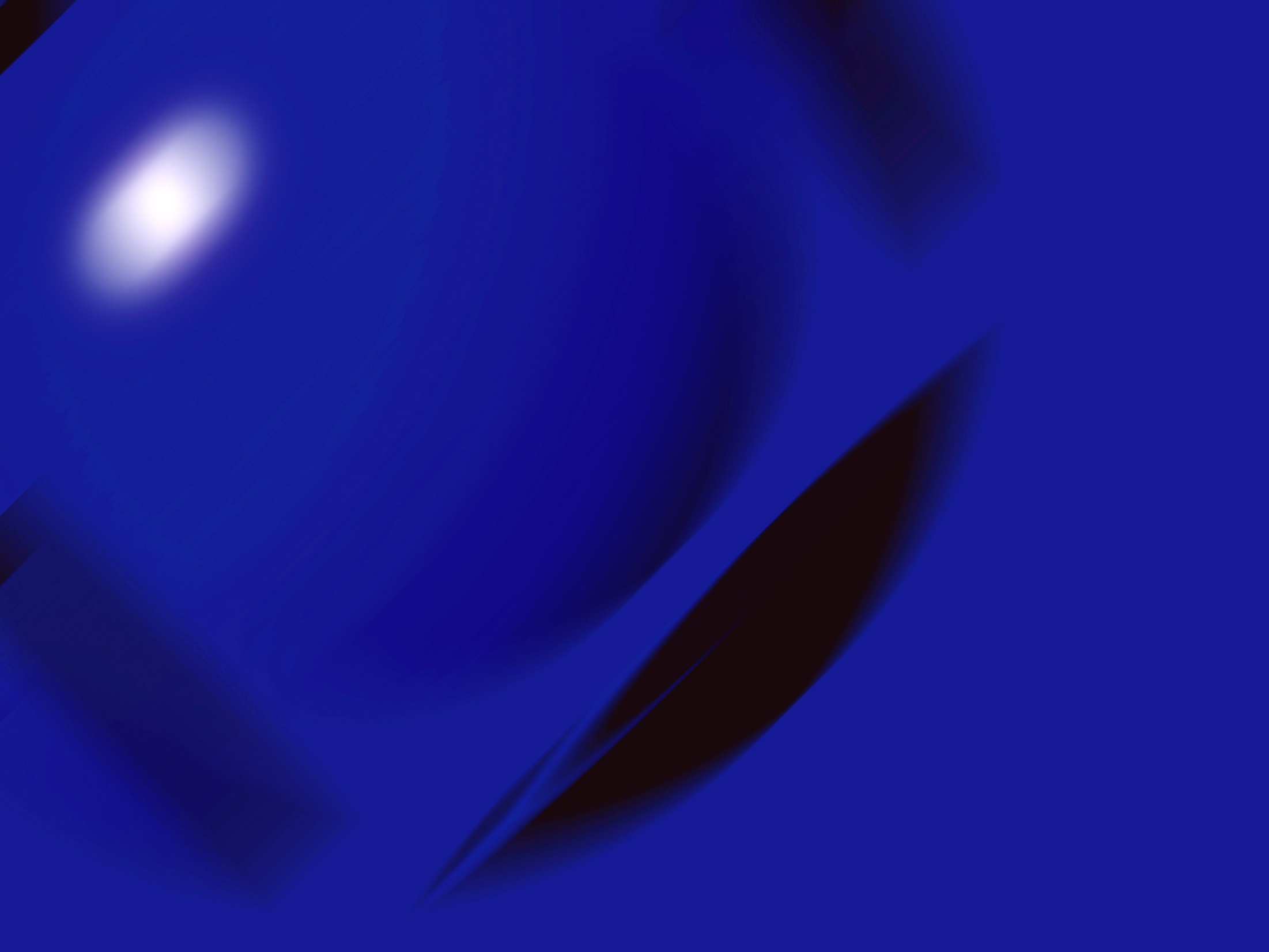 Erwartungen an den Fachmann



1. Alles aus einer Hand
2. Ermittlung der Baumaßnahmen
3. Planung
4. Angebote einholen
5. Behördenwege, Förderansuchen
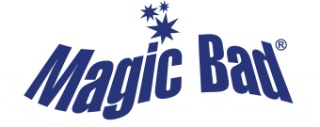 Dr. Stefan Szalachy, M. A.
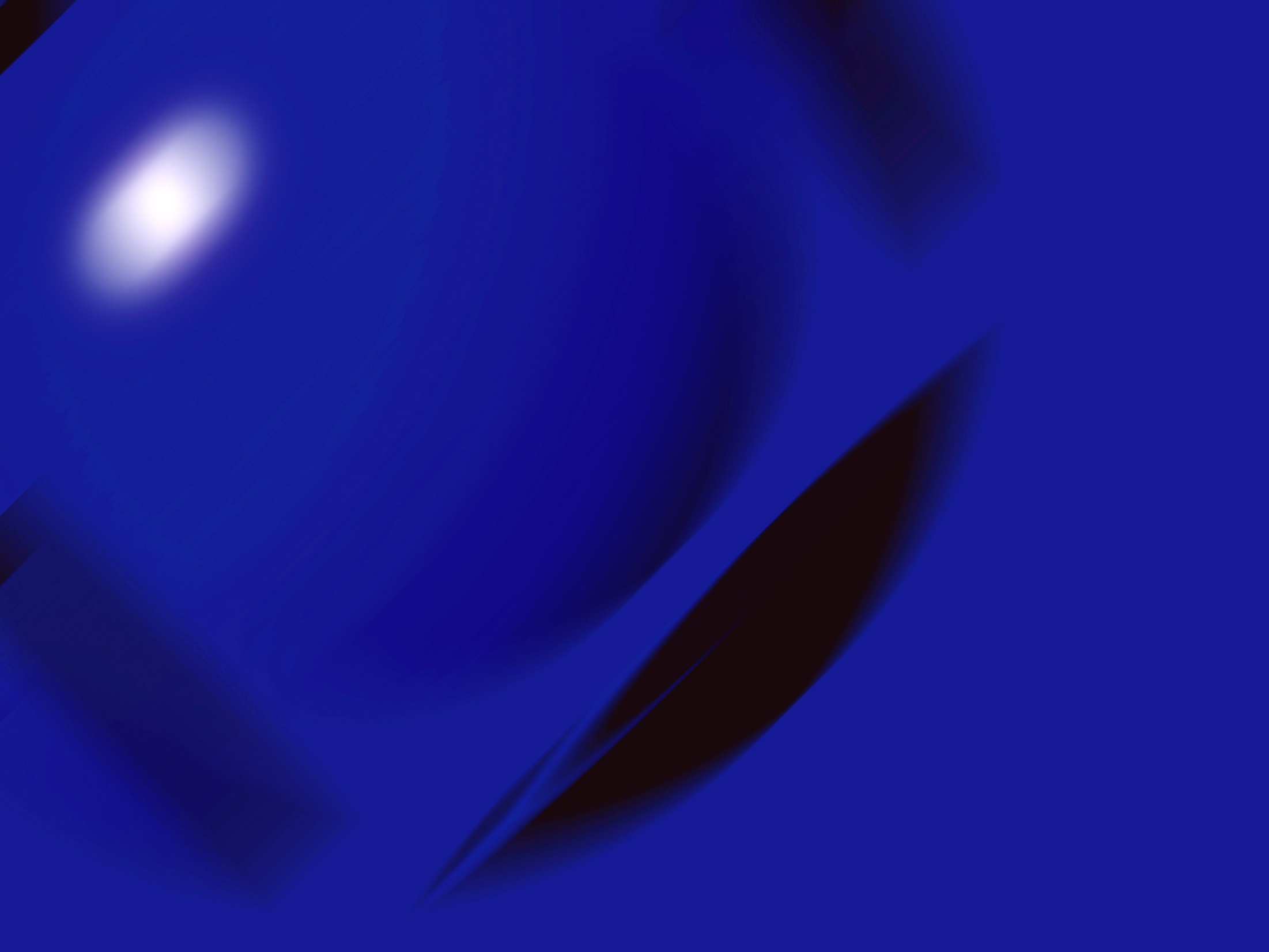 Kriterien für Barrierefreiheit

Hauszugang, breite Rampen
Rutschfeste Außenflächen
Aufzug, Treppenlift
Min. 80 cm breite u. schwellenlose Türen
Wohnen auf einer Ebene
Große Radien (150 cm)
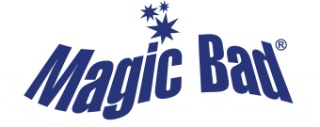 Dr. Stefan Szalachy, M. A.
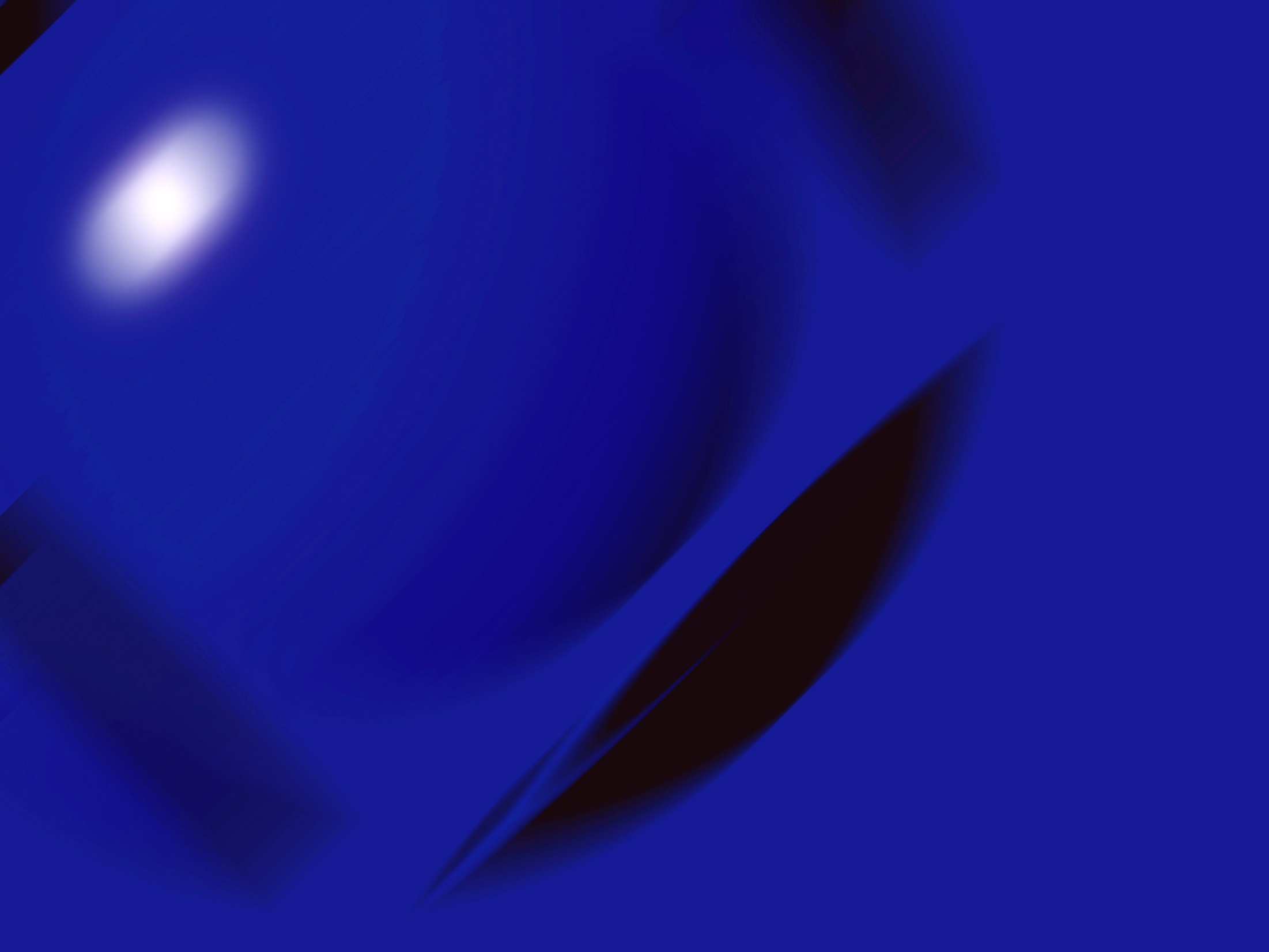 Kriterien für Barrierefreiheit

Anpassbarer Sanitärbereich
Unterfahrbare Waschbecken, Küchenmöbel, Regale
Umbaufähige Wanne, schwellenlose Dusche
Robuste Wände, Deckenkonstruktion für Lifter
Rutschsichere Bodenbeläge
Seniorengerechte Haustechnik und Bedienelemente
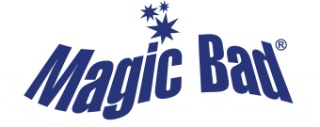 Dr. Stefan Szalachy, M. A.
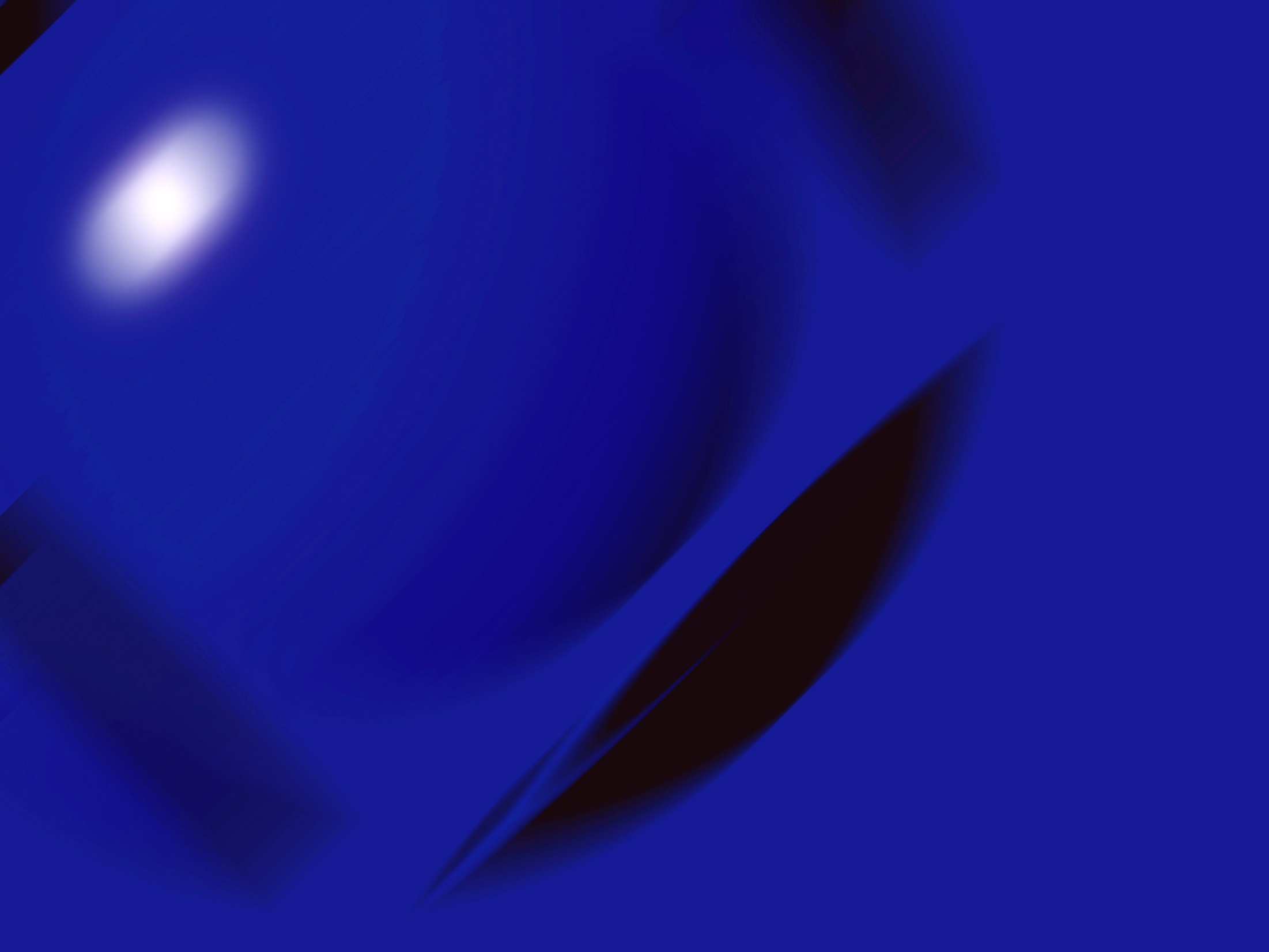 Bevorzugte Anpassungen

60% Bad
50% WC
42% Türen/Schwellen
34% Treppenlift
28% Küche
18% Aufzug
17% Haustechnik/Bedienelemente
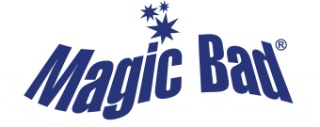 Dr. Stefan Szalachy, M. A.
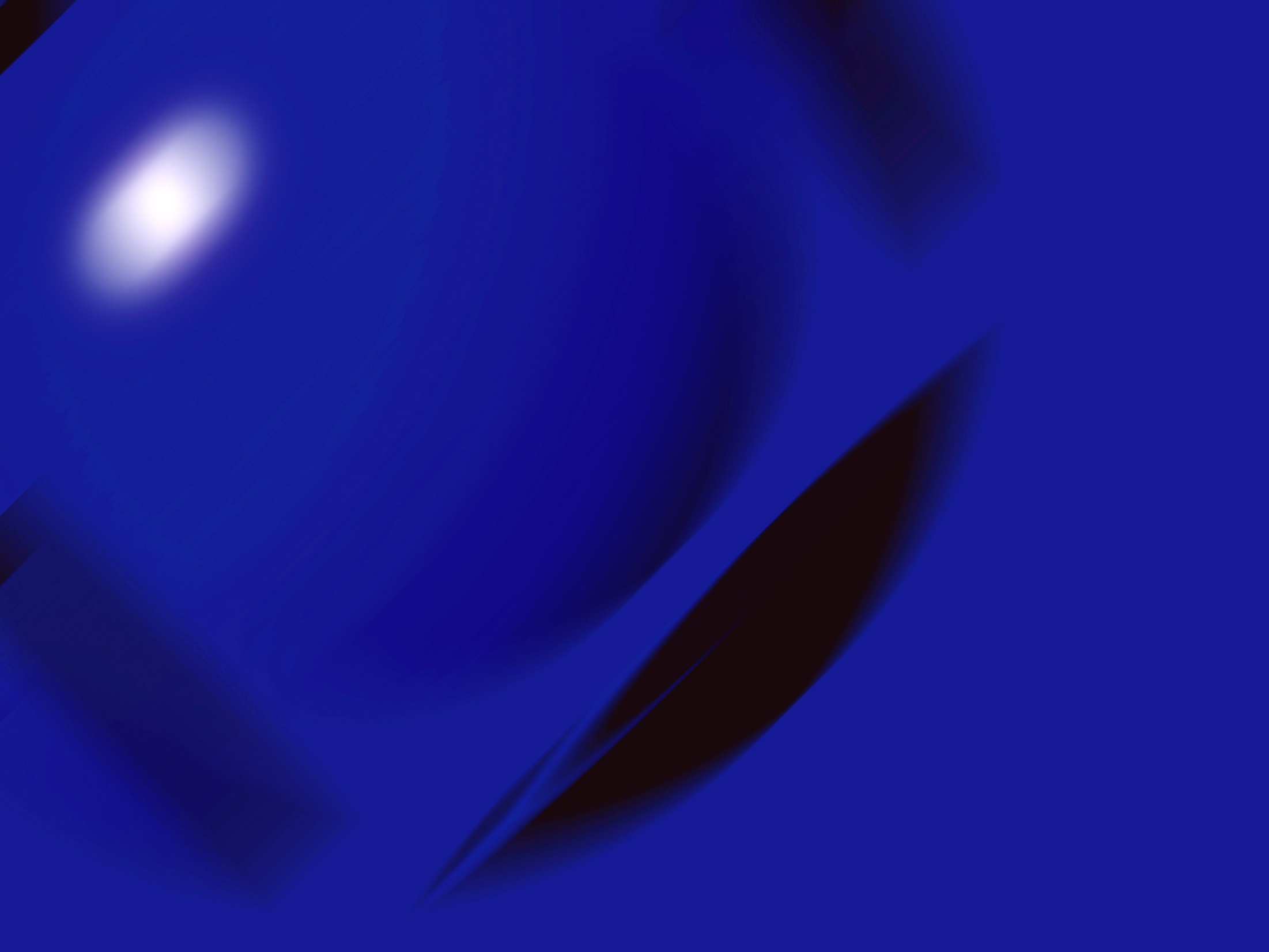 Kostenrelevanz

Seniorengerechte Adaptierung: 20.000 EUR  Einmalkosten
Betreuung im Pflegeheim, Stufe 4: 23.000 EUR  pro Jahr
 
Barrierefreimachung rechnet sich bereits im zweiten Jahr!
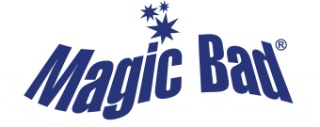 Dr. Stefan Szalachy, M. A.
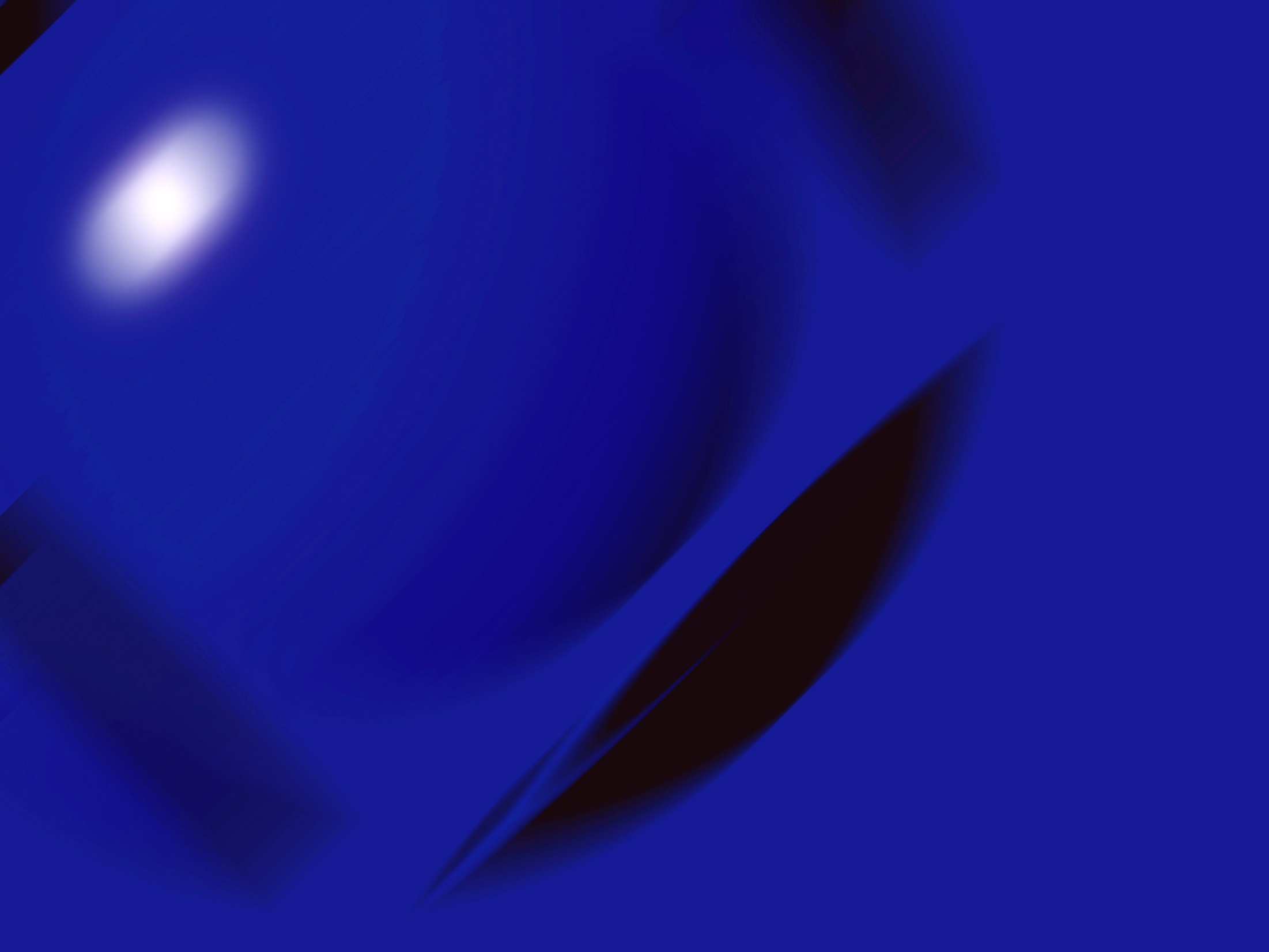 Pflegeregress bei Heimbetreuung


Zugriff auf das Vermögen …
 
der Betreuten: 49% dafür, 39% dagegen
der Angehörigen: 5% dafür, 84% dagegen
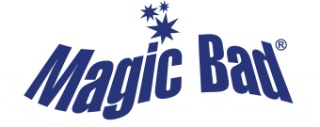 Dr. Stefan Szalachy, M. A.
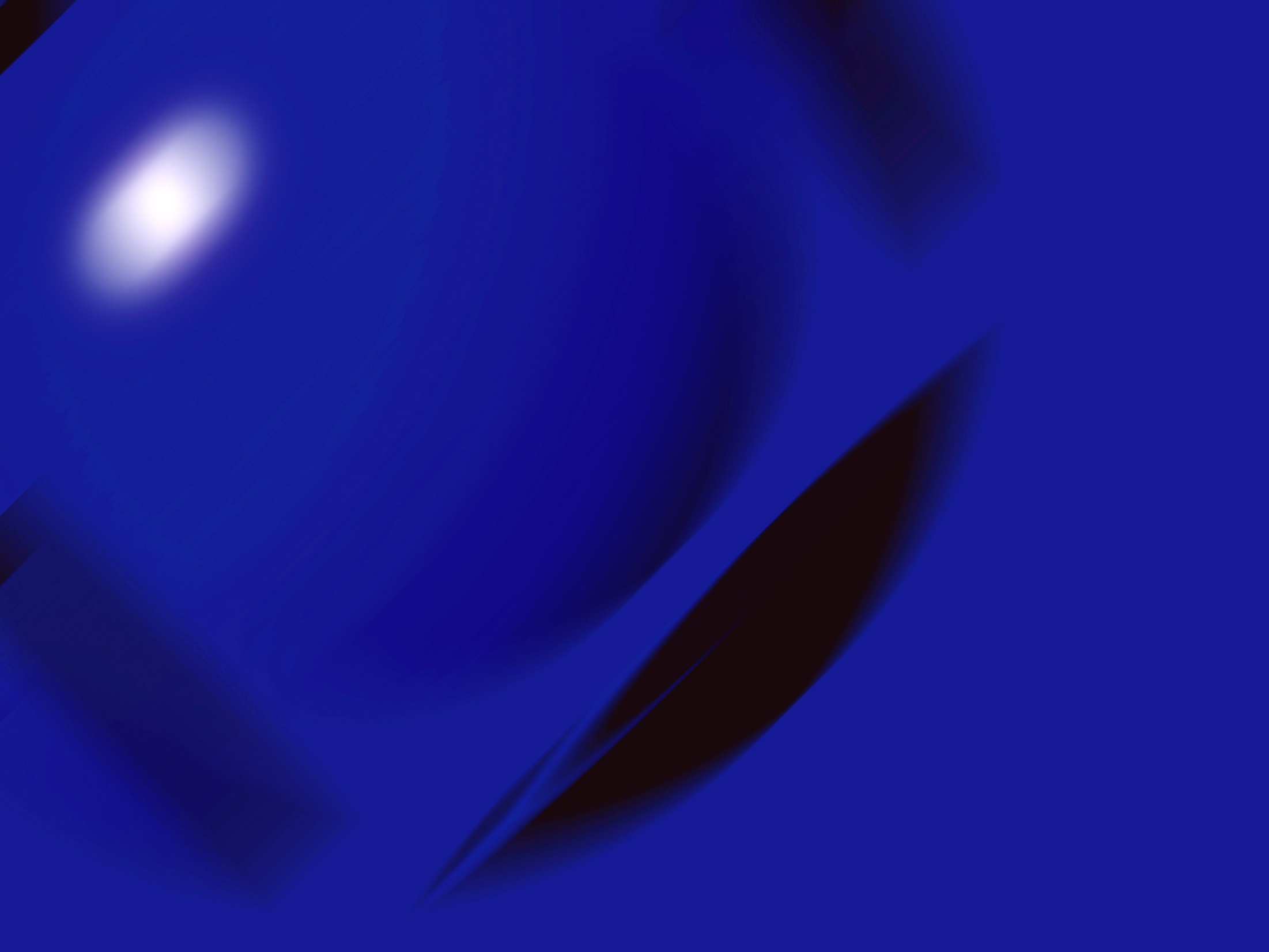 Fazit: Daheim statt im Heim!


1. Die künftig erforderliche Kapazität an 
Pflegeeinrichtungen ist nicht finanzierbar!
 
2. Die zum Pflegeheim alternative Wohnversorgung zu Hause ist zu favorisieren und durch Anreizsysteme nachhaltig zu begünstigen!
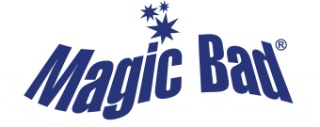 Dr. Stefan Szalachy, M. A.
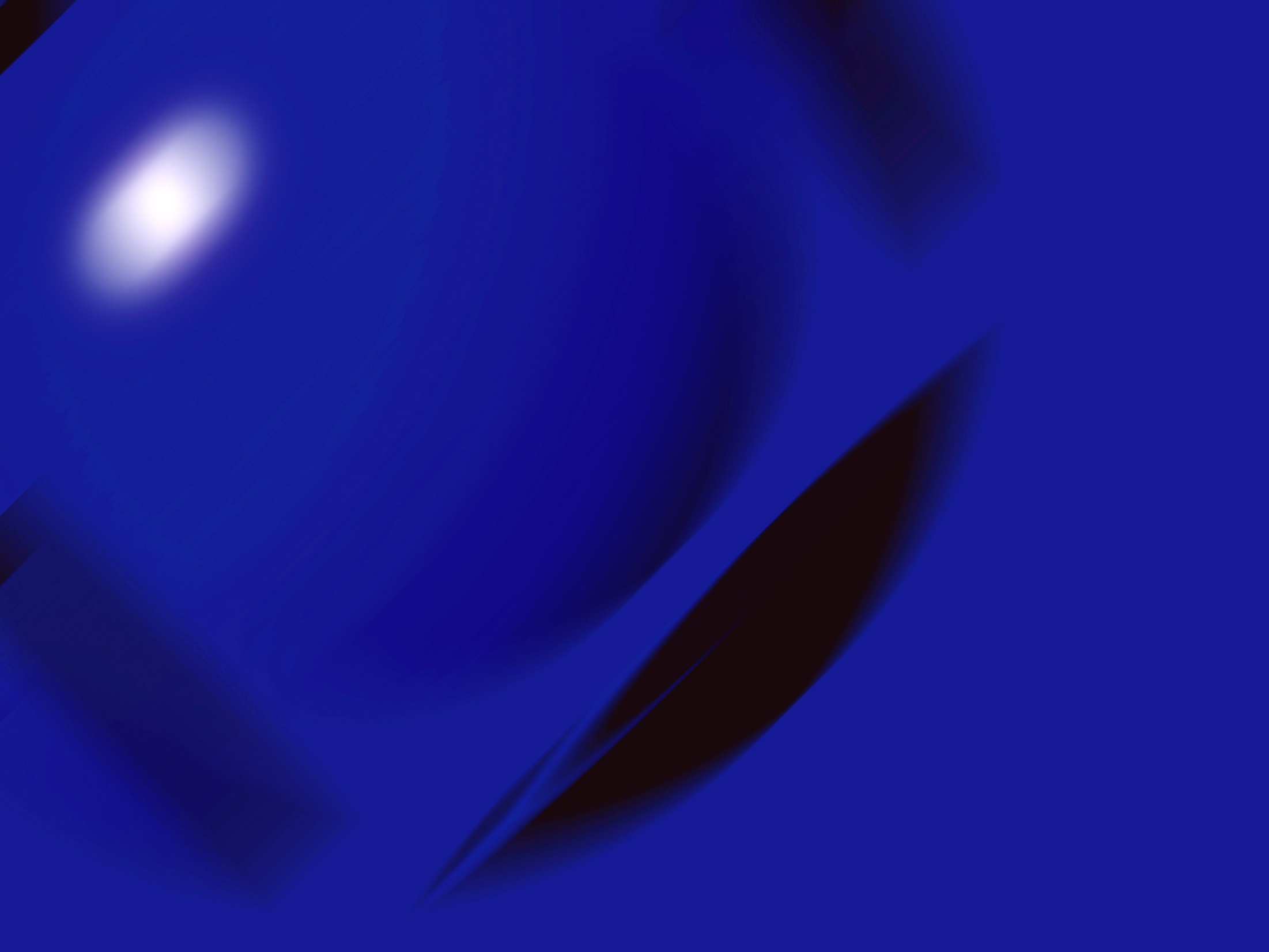 Aktuell: „Alles aus vielen Händen!“


Beratung & Empfehlung: Sozial- und Senioreneinrichtungen ... 
Bedarfserhebung und Planung: Architekten, planende Baumeister ... 
Ausführung und Koordination: Gewerbliche Bauunternehmen ... 
Betreuung: Angehörige, mobile und stationäre Pflegeeinheiten ...
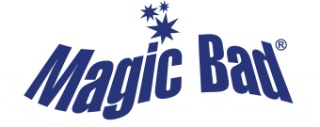 Dr. Stefan Szalachy, M. A.
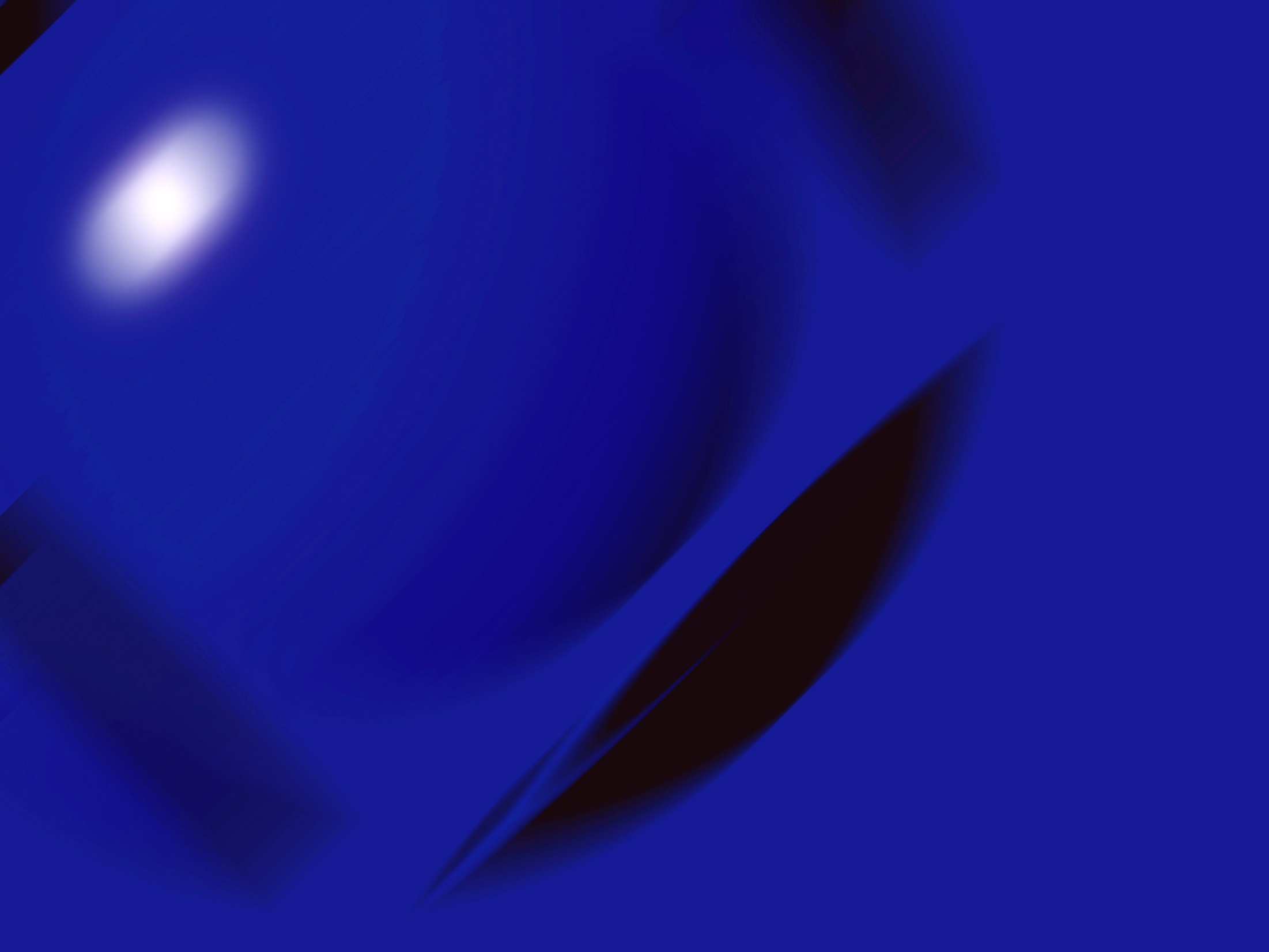 Handlungsbedarf!


Bewusstseinsbildung durch Aufklärungsarbeit
Impulse durch Fördermaßnahmen – „Seniorenscheck“
Vereinfachung und Vereinheitlichung der Förderrichtlinien
Aktive Informationspolitik der Förderstellen
Harmonisierung der Bauordnungen
Bedarfsgerechtes Angebot im Handel und Gewerbe
Geschultes Beratungs- und Verkaufspersonal
Barrierearm wohnen: mehr als ein Trend
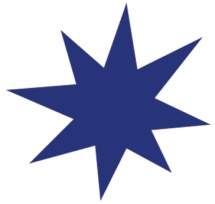 Demographische Entwicklung: Immer höherer Anteil
	älterer Menschen
1,52 Mio. Menschen über 65 Jahren in Österreich. 
	Bis 2030 werden es über 2 Mio. sein.
476.000 Menschen mit Bewegungs-Behinderung
Über 440.000 pflegebedürftige Menschen
Großer Wunsch der Meisten: den Lebensabend zu  Hause verbringen

Dafür müssen die entsprechenden Wohn-Voraussetzungen
geschaffen werden!
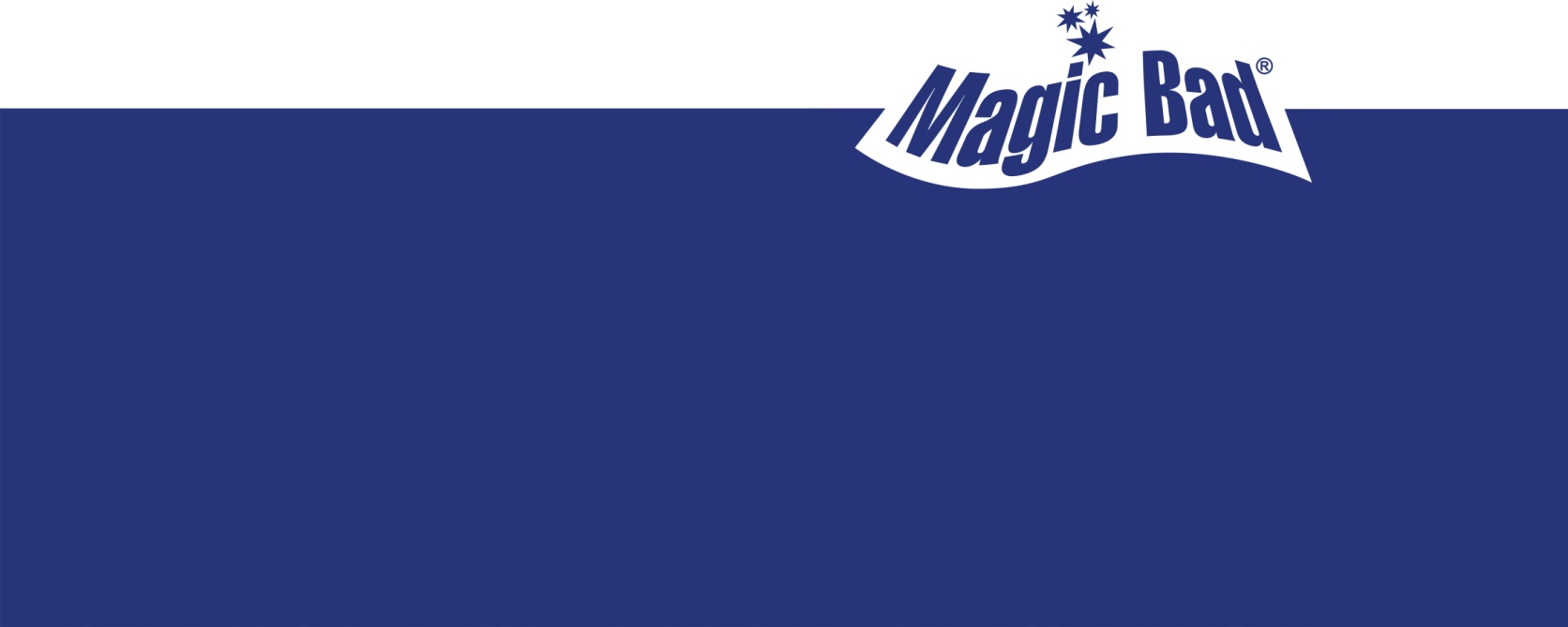 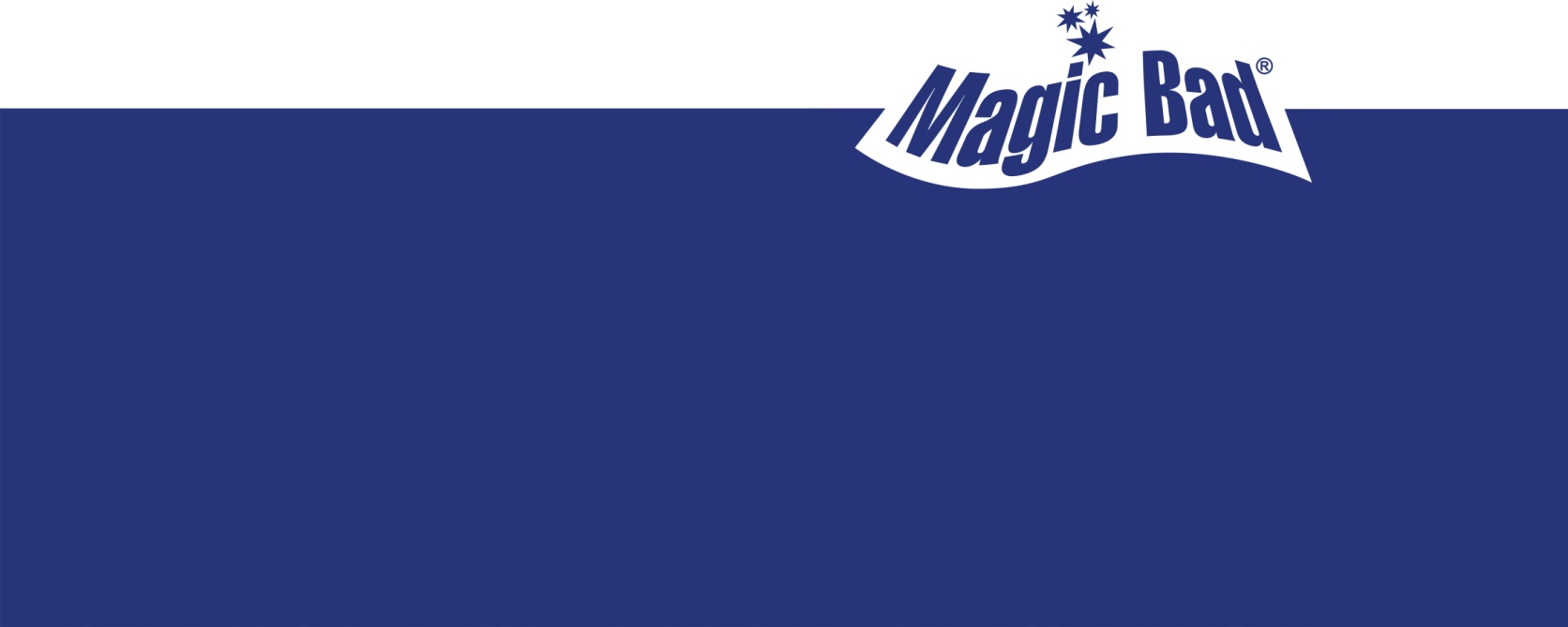 Risiko-Hotspot Badezimmer
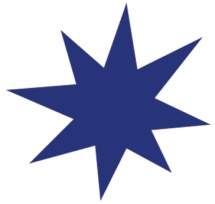 Alle 30 Minuten passiert ein Unfall in Österreichs Badezimmern
 Mehr als 17.000 Badezimmer-Unfälle im Jahr
 Haupt-Betroffene: Menschen über 60 Jahren (mehr als 40
     Prozent der Unfälle)
 Frauen häufiger als Männer betroffen
 Haupt-Unfallursachen: stürzen, stolpern, ausrutschen
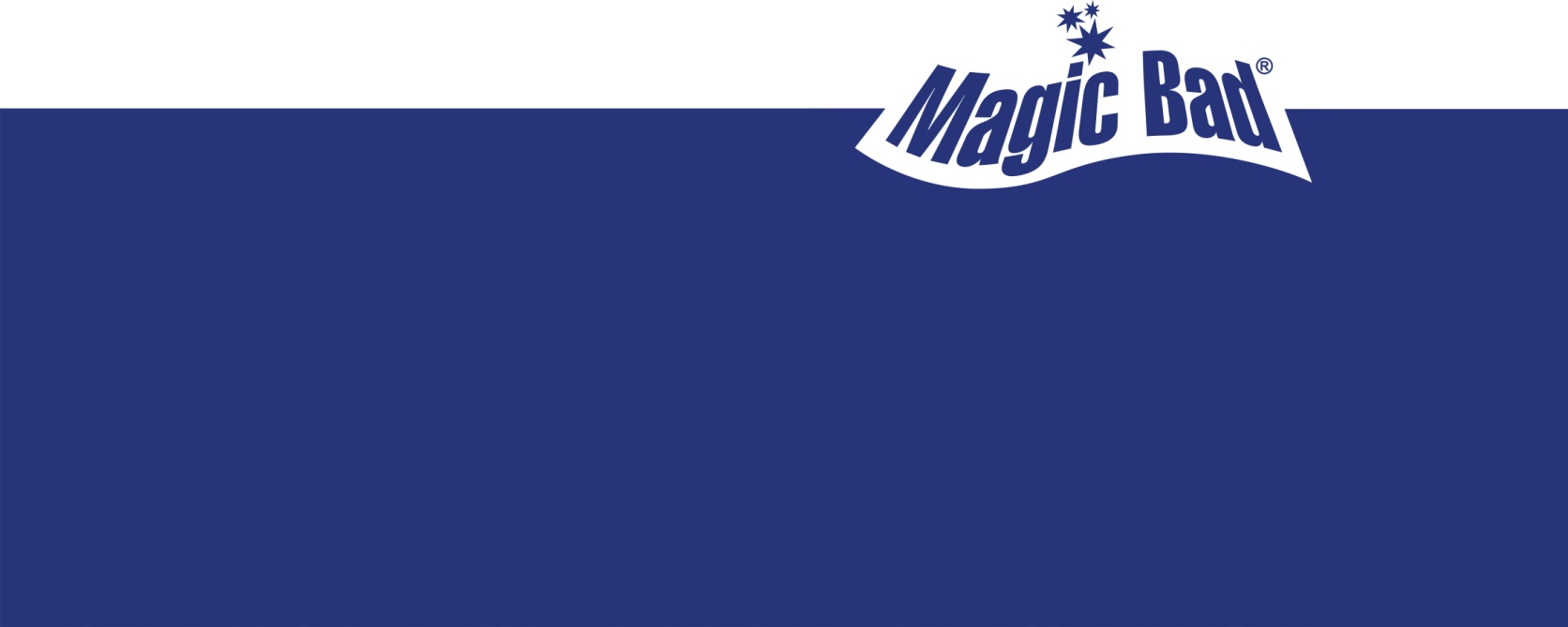 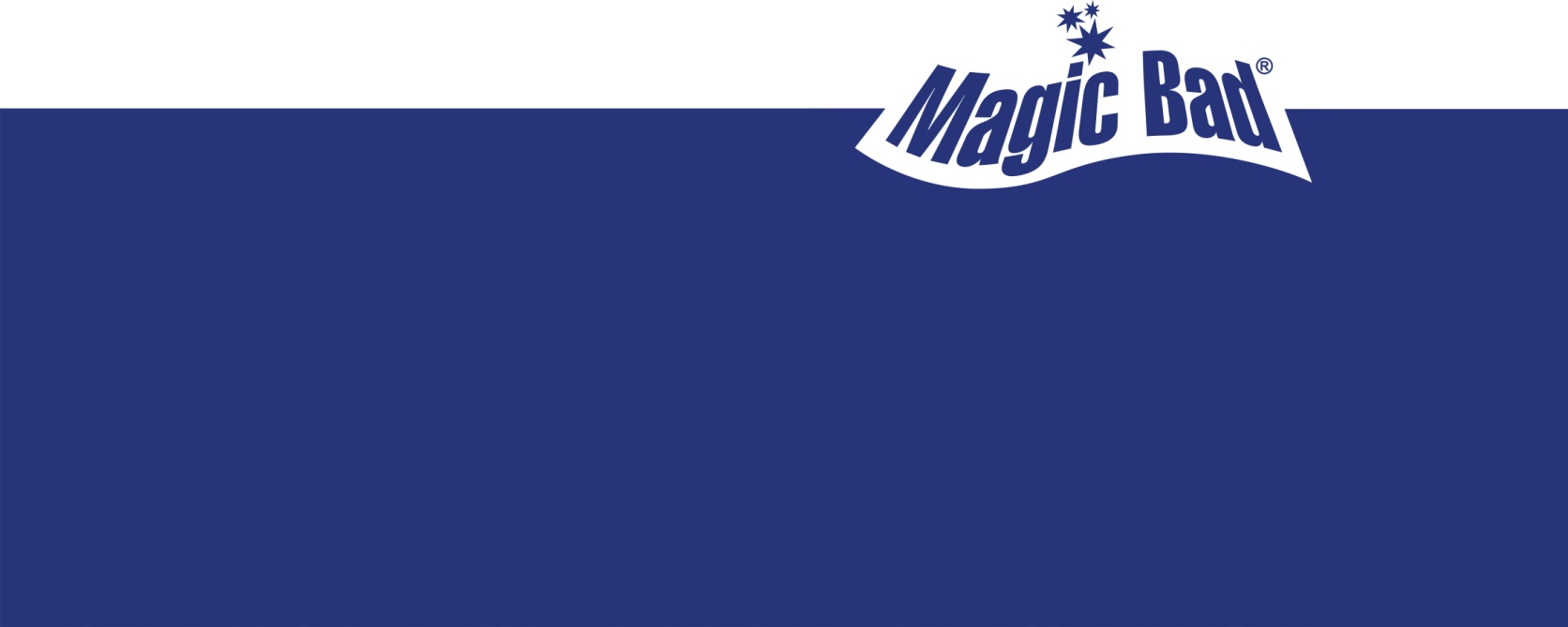 Barrierearmes Badezimmer
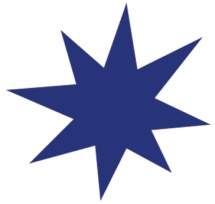 Für ein sicheres, senioren- und behindertengerechtes Baden gibt es bereits zahlreiche Erleichterungen:

 Haltegriffe
 Duschhocker und Wandklappsitze
 Wannenlifte
 Rutschhemmungen
 Seniorengerechte Armaturen etc.

 BADEWANNENTÜR / BADEWANNE MIT TÜR
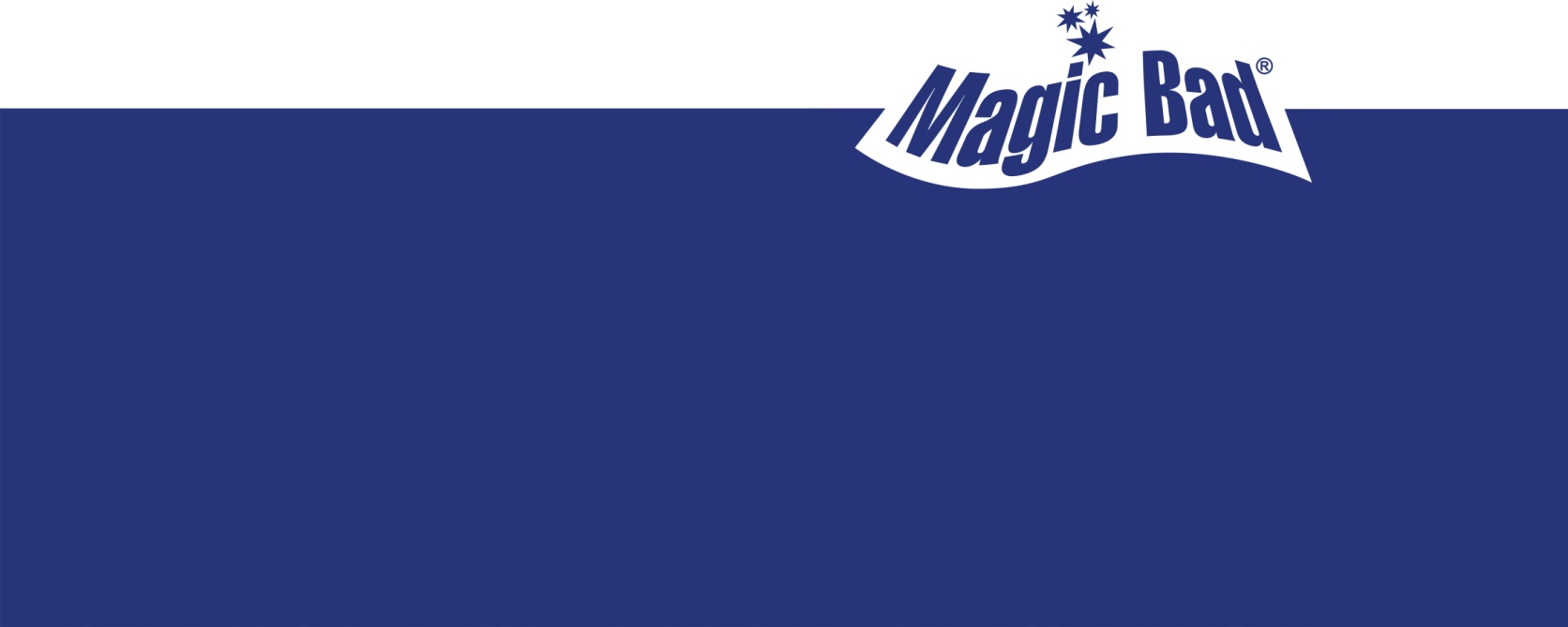 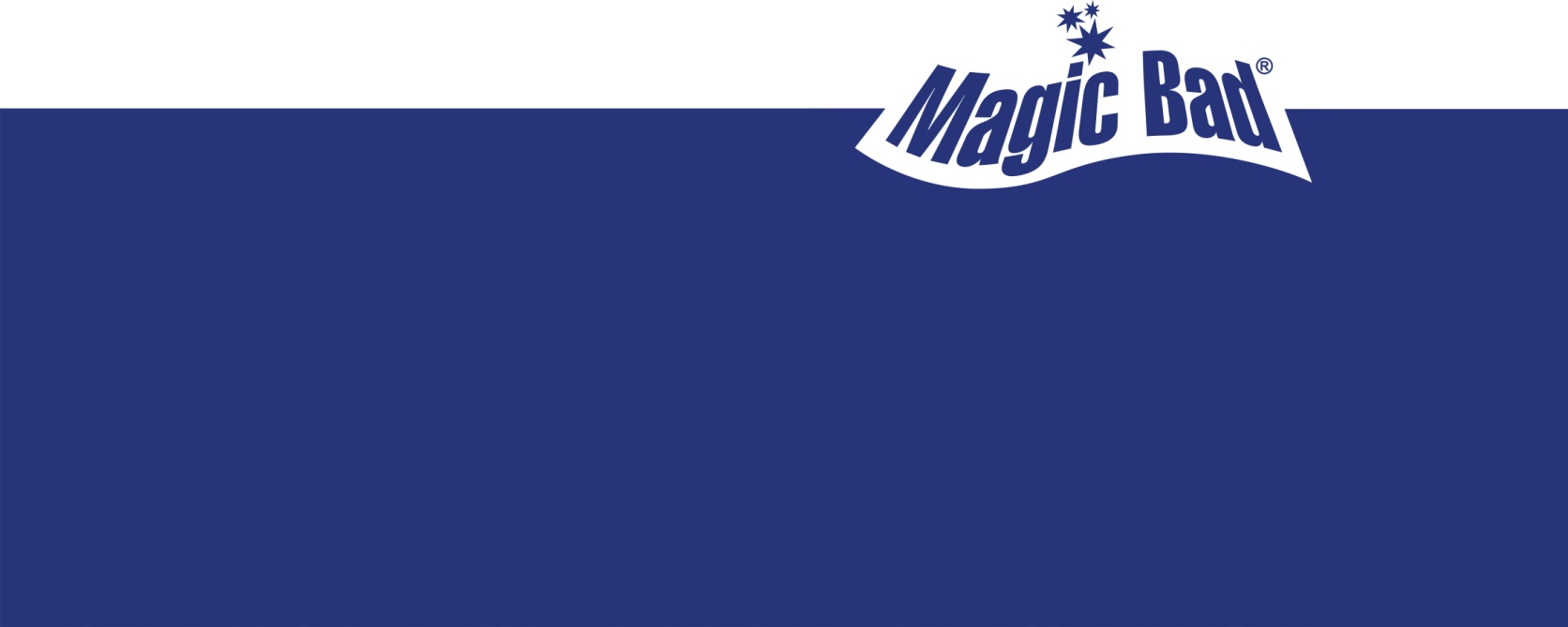 Magic Bad-Wannentür
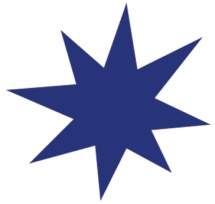 Erfindung durch Christoph Marvan
 Mittlerweile 7 Jahre Erfahrung
 Etwa 6.000 eingebaute Türen
 Rund 50 Partnerbetriebe im In- und Ausland
 Marktanteil etwa 80 Prozent
 TÜV-Austria geprüft
 Auszeichnung mit dem Innovationspreis der Wirtschaftskammer
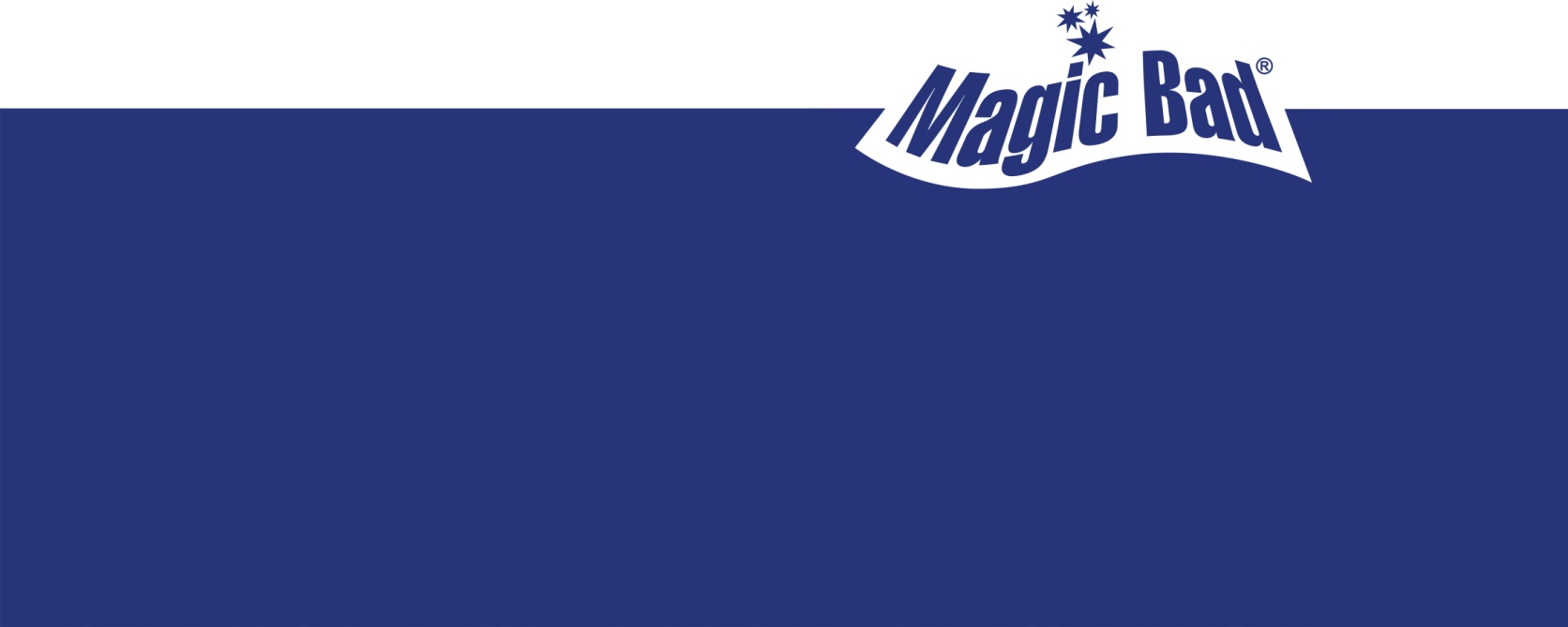 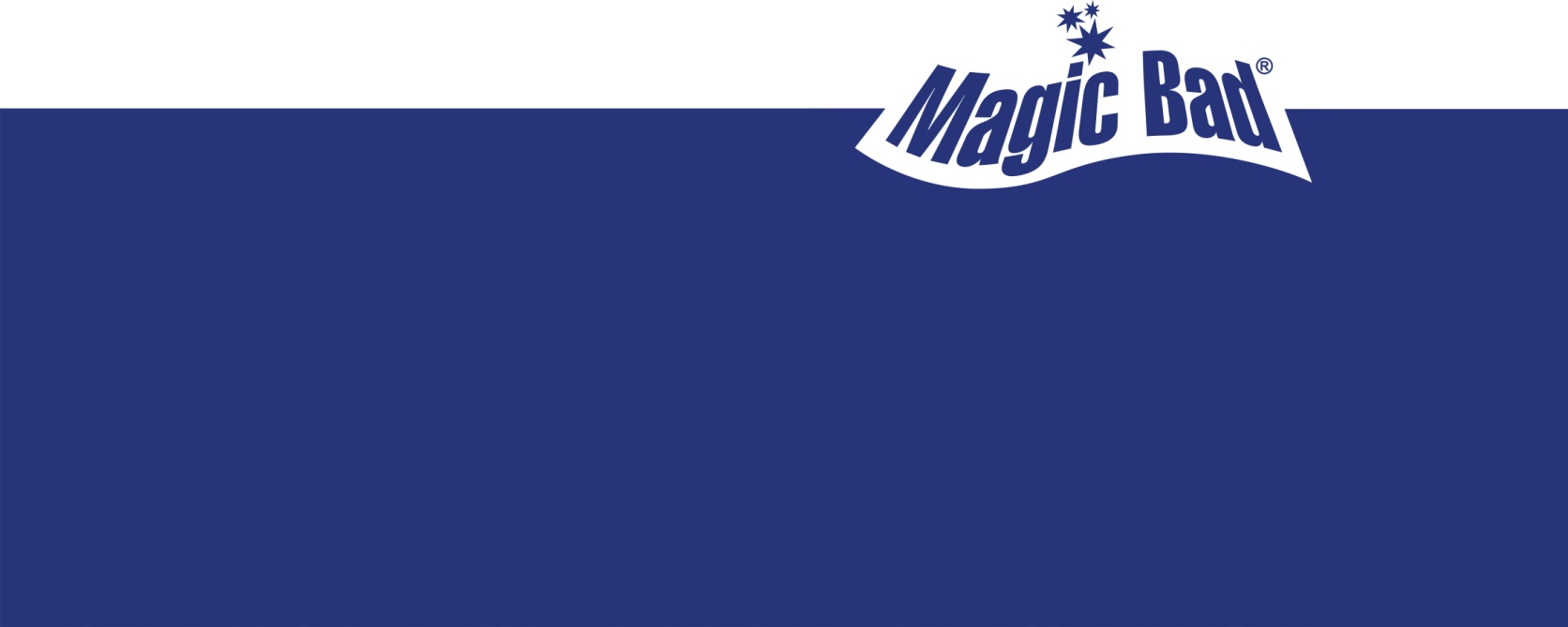 Die Vorteile der Magic Bad-Wannentür
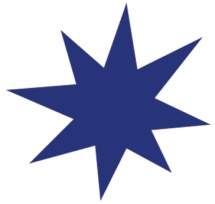 Sicherheit beim Ein- und Ausstieg
 Komfortabel und rückenschonend
 Individuelle Anpassung an die bestehende Badewanne
 Maßfertigung mit tiefstmöglichem Einstieg
 Farb-Vielfalt
 Einbau an einem einzigen Arbeitstag ohne Schmutz,
   	 Baustellenflair oder beschädigte Fliesen
 Praktischer und 100% wasserdichter Türverschluss
 5 Jahre Garantie
 Wartezeit nur wenige Tage
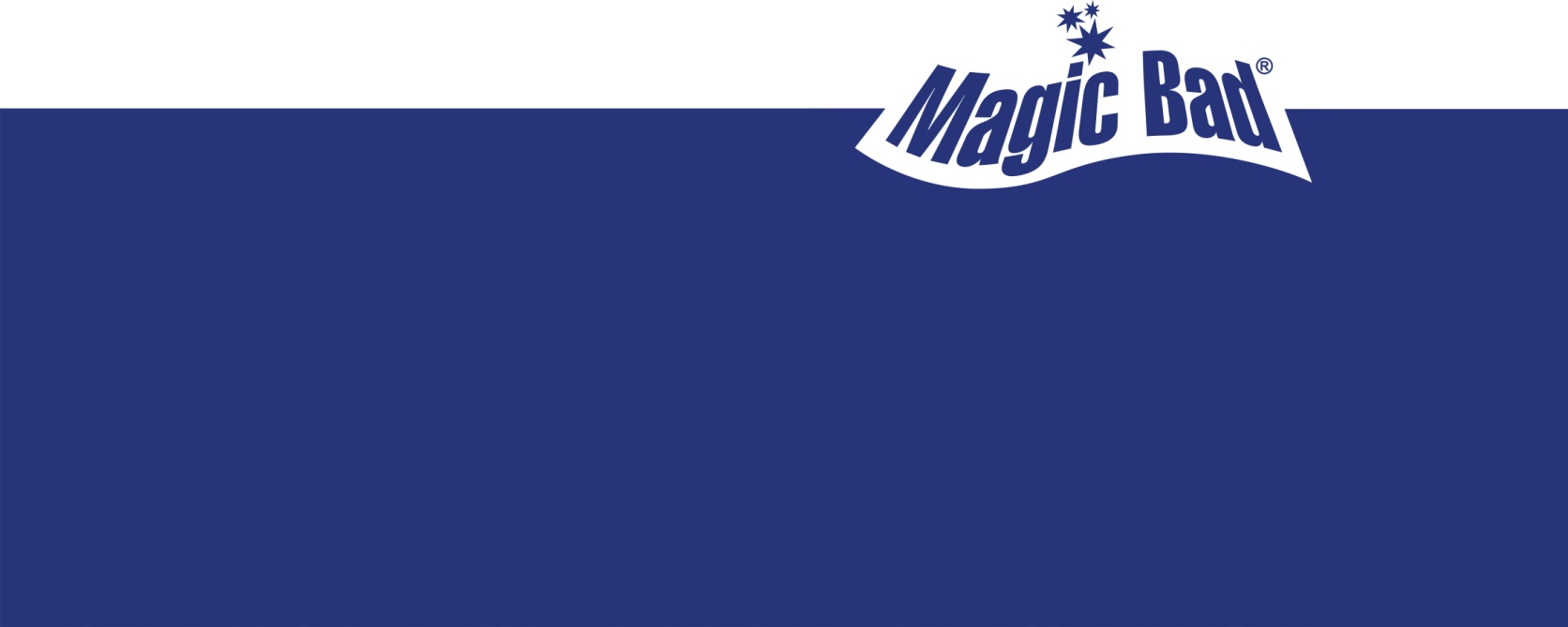 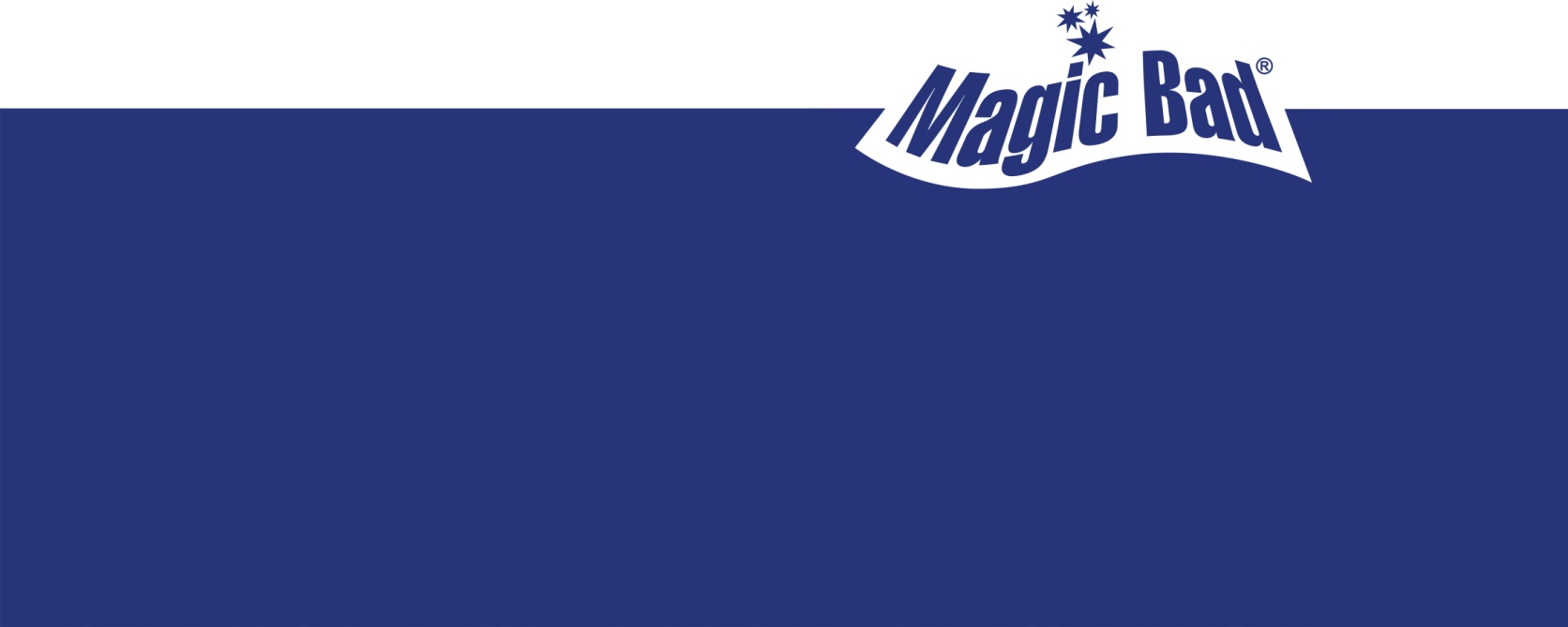 Wer braucht eine Badewanne(ntür)?
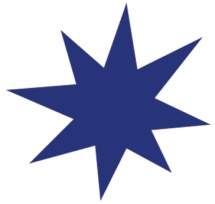 Ein Wannenbad ist für die Muskulatur viel entspannender als eine Dusche. Gesundheitsbäder mit Badezusätzen sind nur in der Wanne möglich. In der Wanne kann man auch duschen, in der Dusche aber nicht baden.

Ganz besonders ist die Wannentür zu empfehlen:
 Älteren und weniger beweglichen Menschen
 Gebrechlichen oder behinderten Menschen
 Familien mit Kleinkindern
 Hundebesitzern
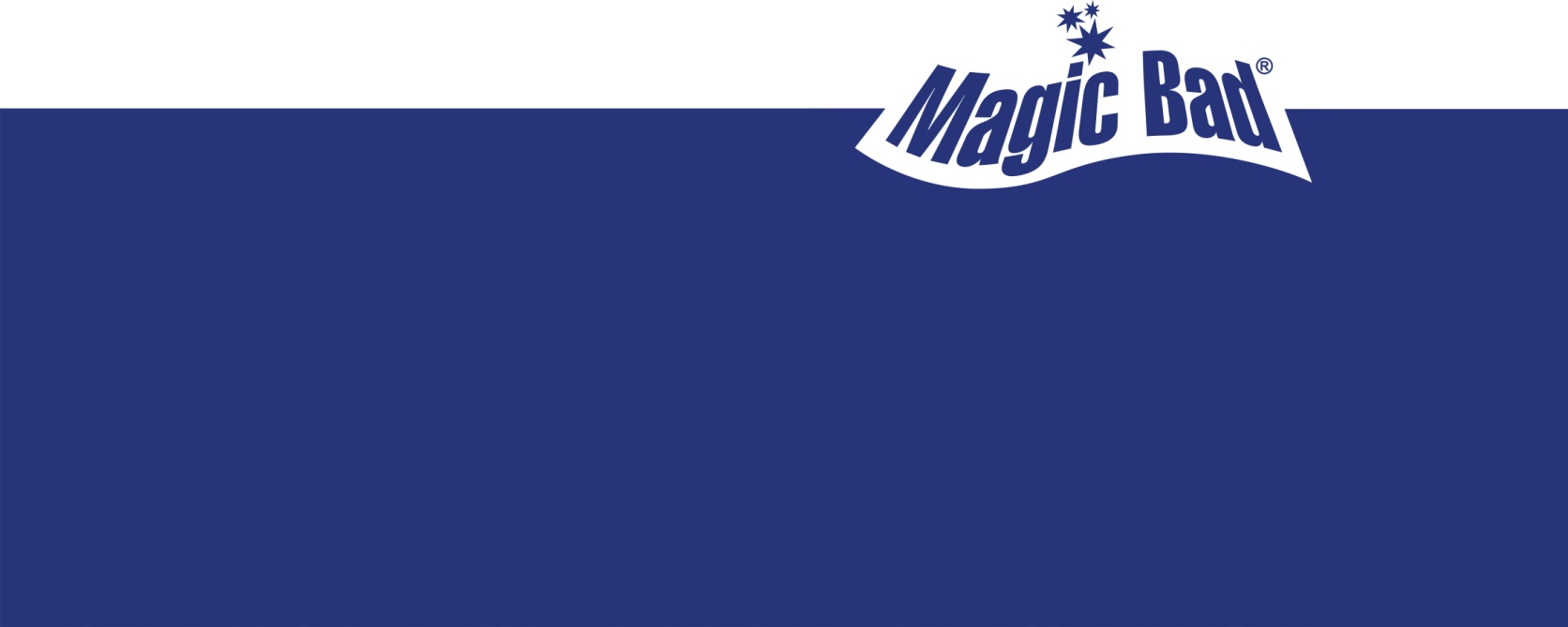 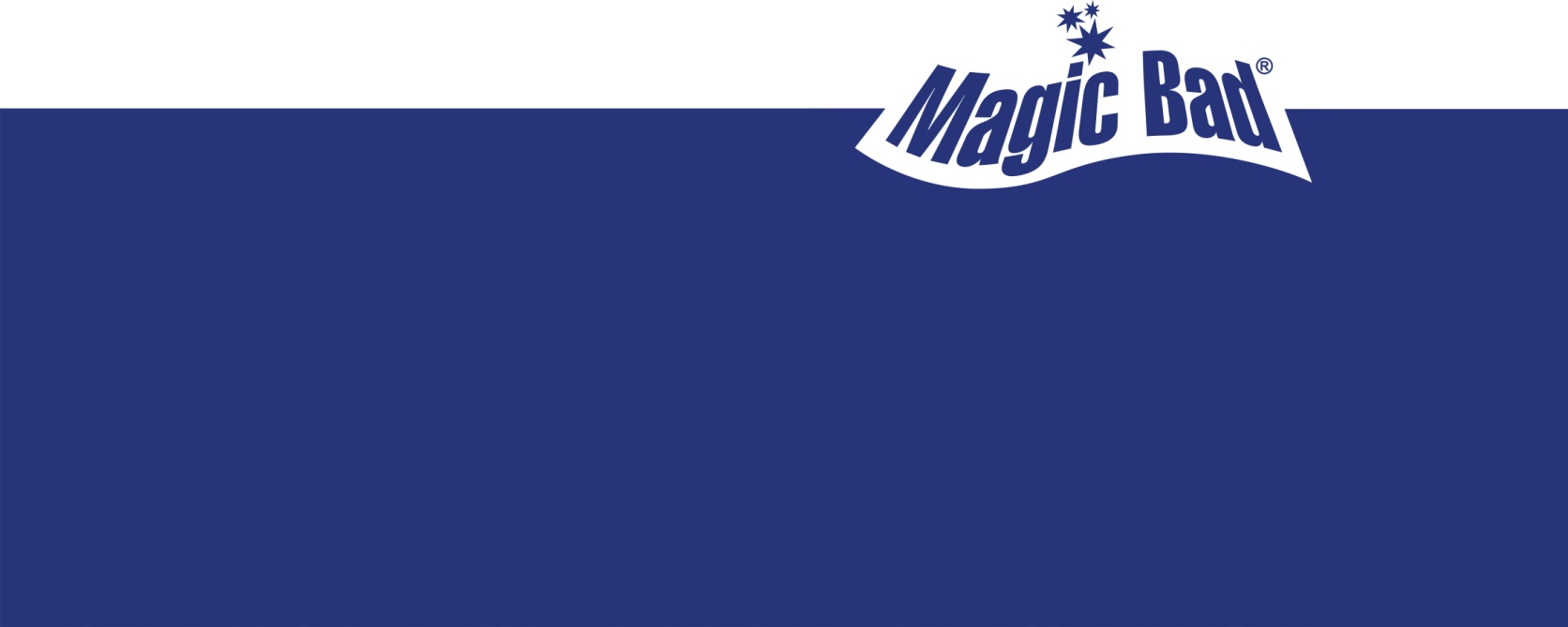 Neu: Variodoor – die Badewanne mit eingebauter Tür
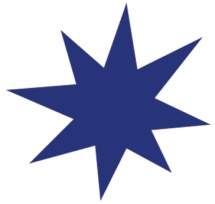 Variodoor macht auch in kleinen Badezimmern Badewannen  	möglich
 Beliebige Position der Tür möglich
 Ideal bei Neueinrichtung oder Komplettsanierung im Bad
 Variodoor lässt sich in jede Wanne einbauen, es gibt aber
		auch fertige Variodoor-Wannen
 Vertrieb der Variodoor-Wannen über SHT
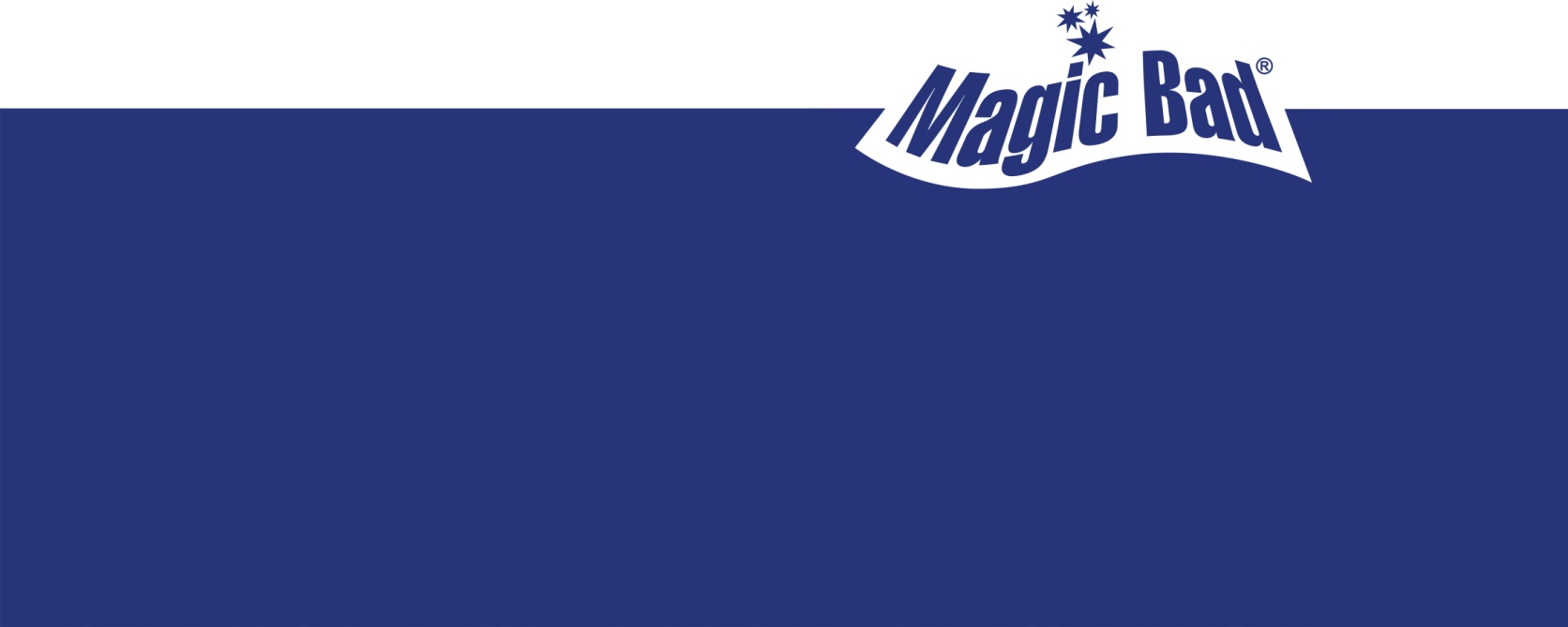 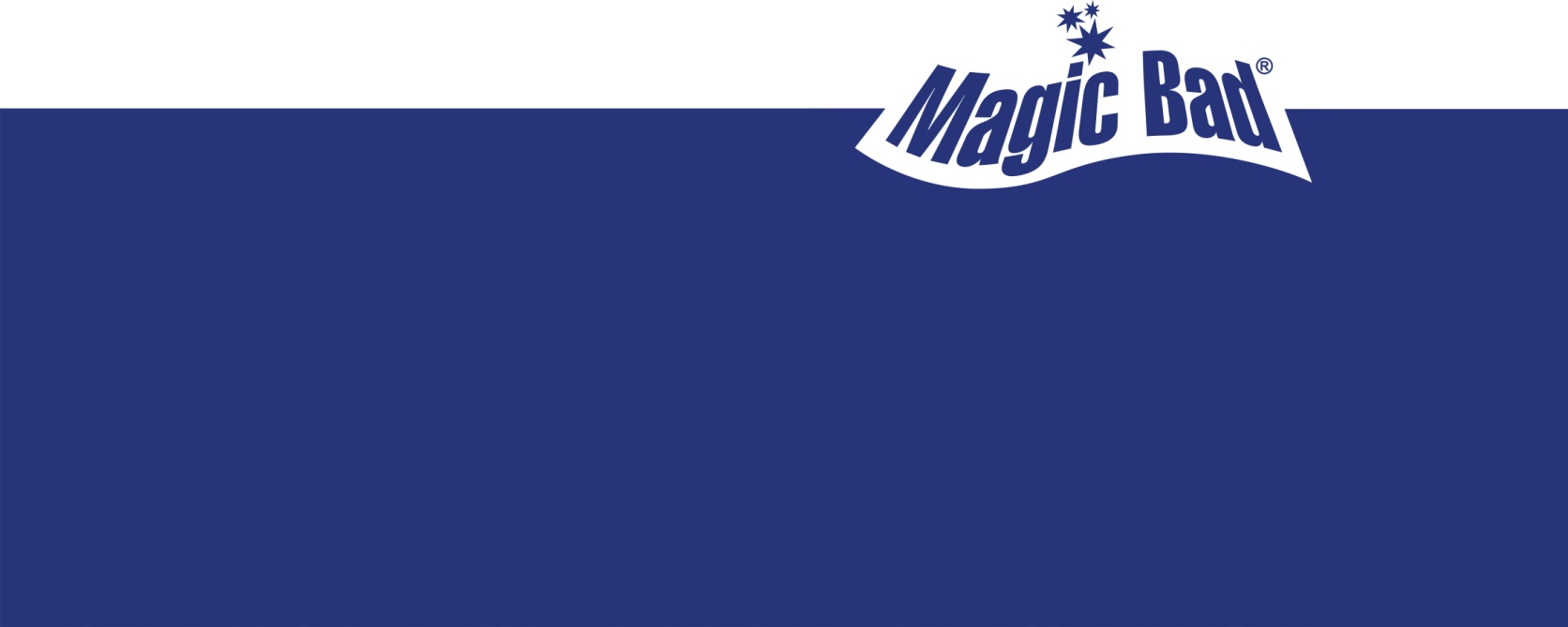 Zusammenfassung
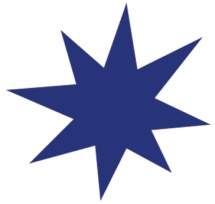 Ältere Menschen wollen so lange wie möglich in den
  eigenen vier Wänden wohnen
 Badezimmer birgt oft hohes Unfallrisiko
 Sicherheit und altersgerechter Komfort im Badezimmer
  sind daher ein Gebot der Stunde
 Unter Gesundheits-Gesichtspunkten ist das Wannenbad
  dem Duschen vorzuziehen
 Die Lösung: sicherer, bequemer und barrierearmer
  Einstieg durch die Wannentür
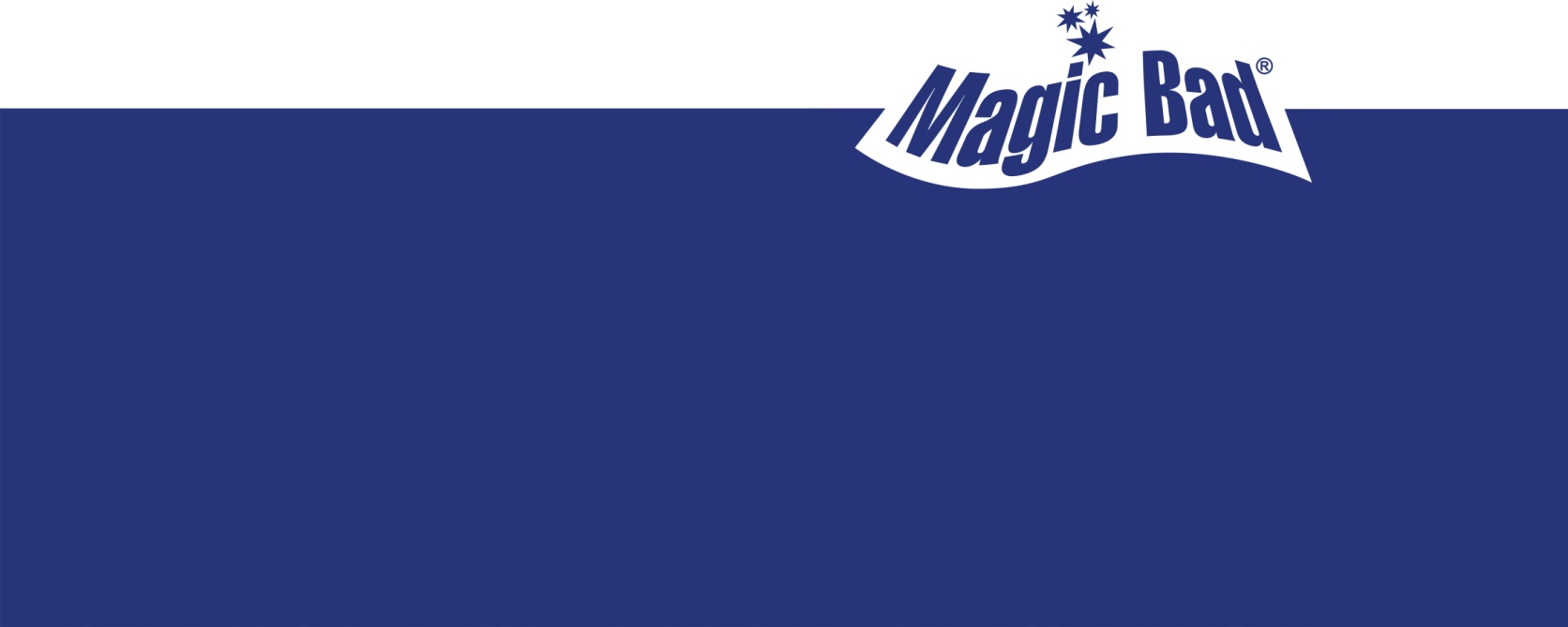 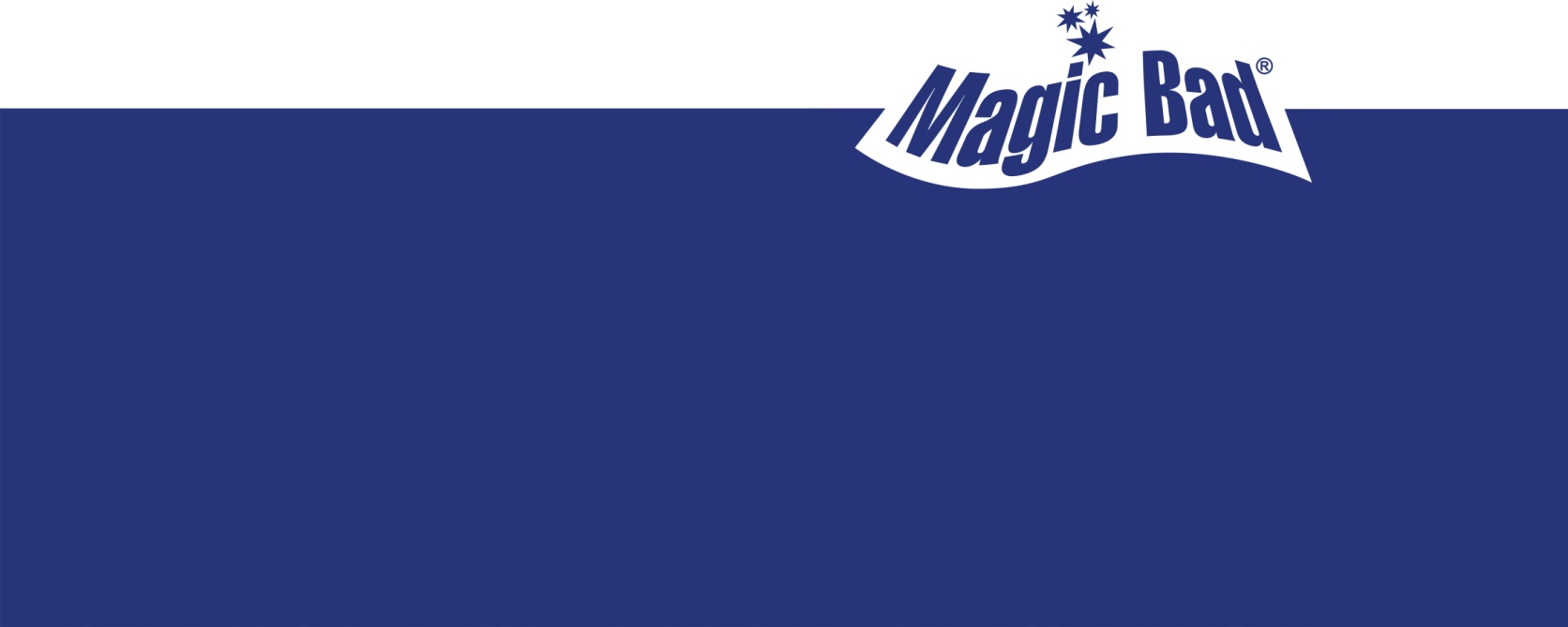